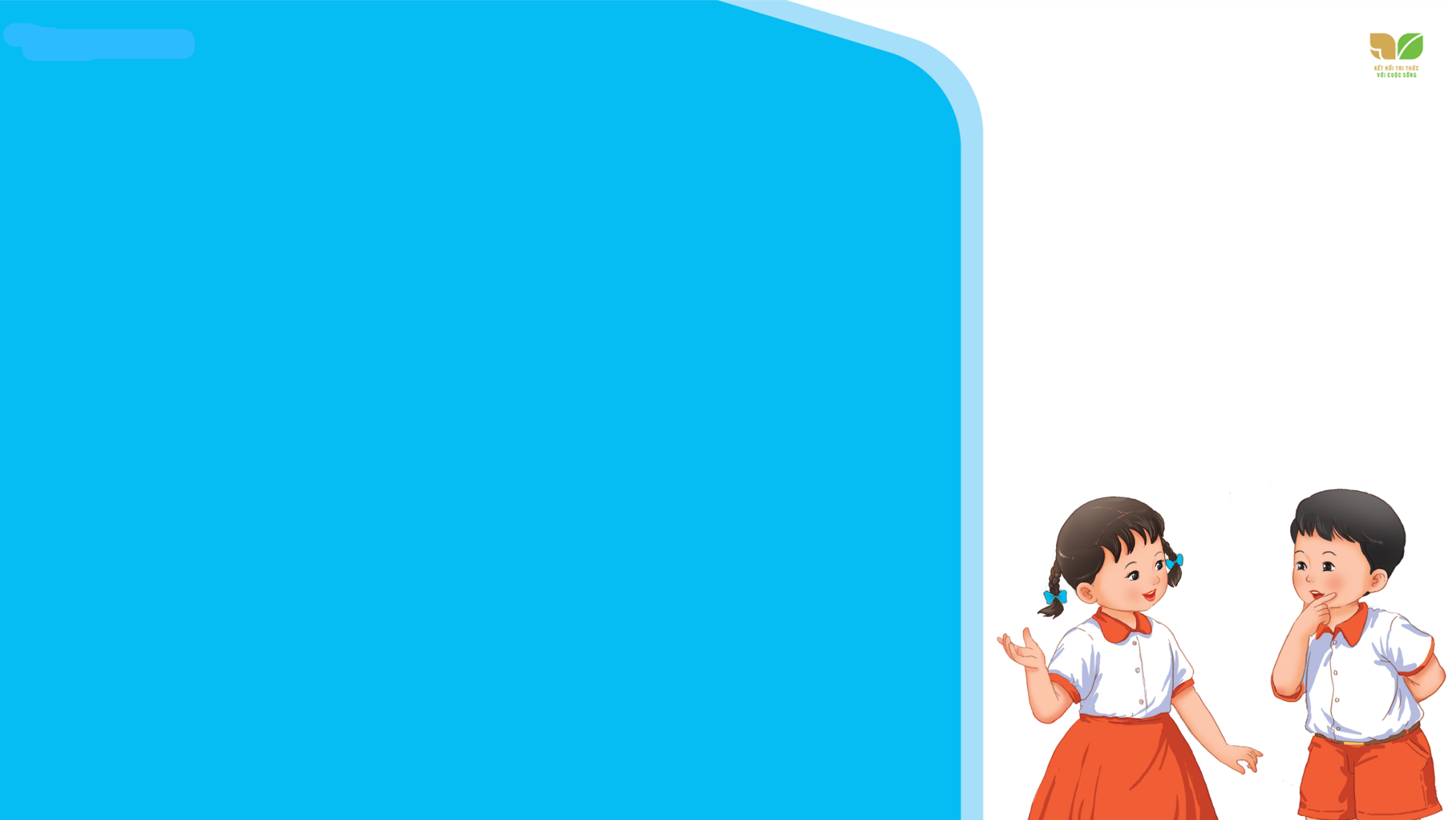 TIẾNG VIỆT 2
[Speaker Notes: Vũ]
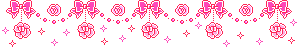 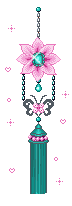 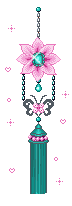 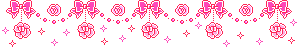 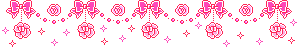 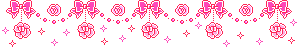 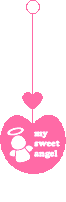 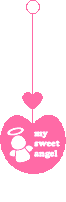 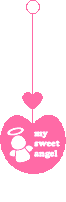 CHÀO MỪNG QUÝ THẦY, CÔ ĐẾN DỰ GIỜ
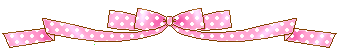 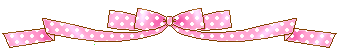 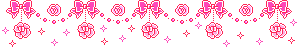 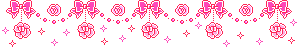 Môn: Tiếng Việt 2
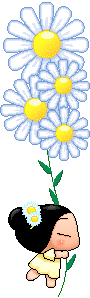 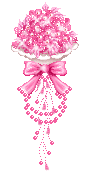 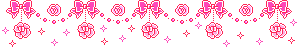 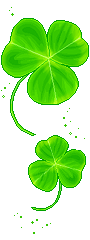 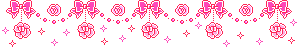 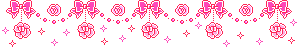 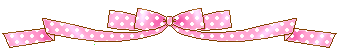 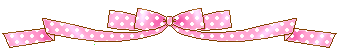 Giáo viên: Vũ Thị Yến
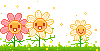 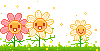 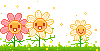 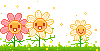 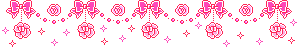 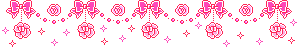 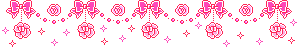 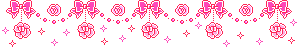 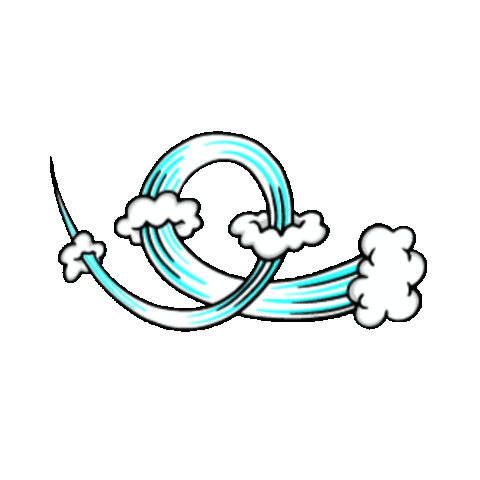 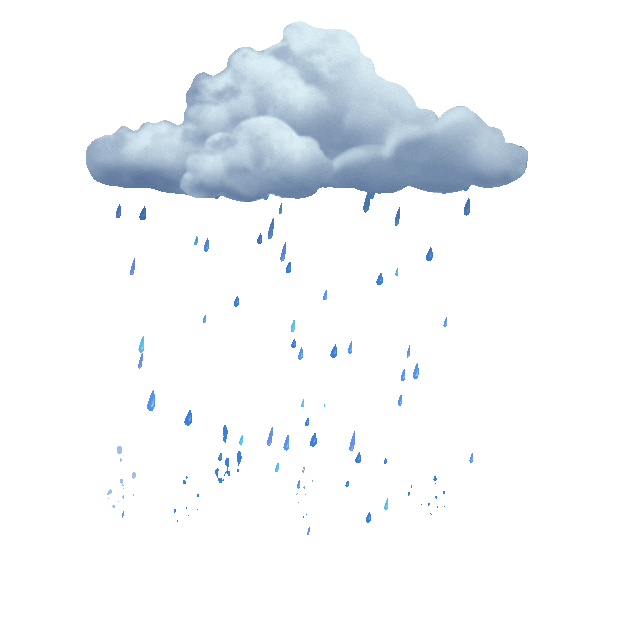 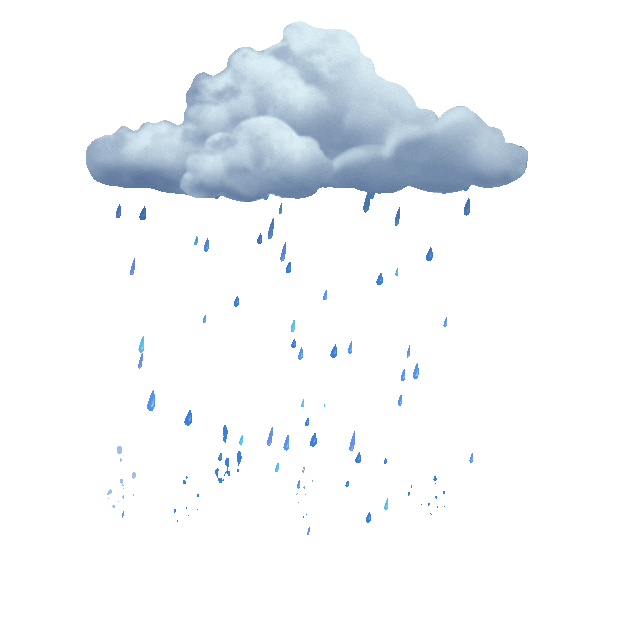 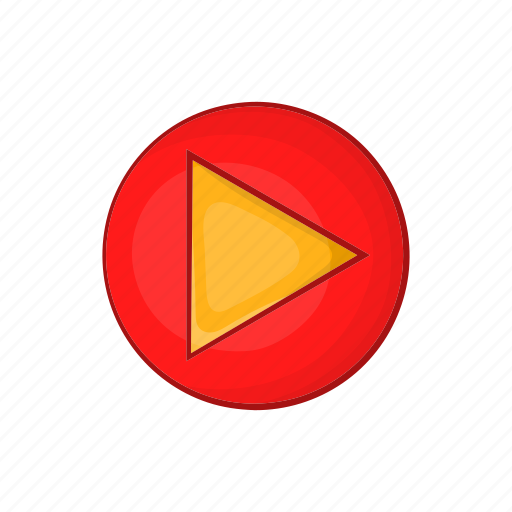 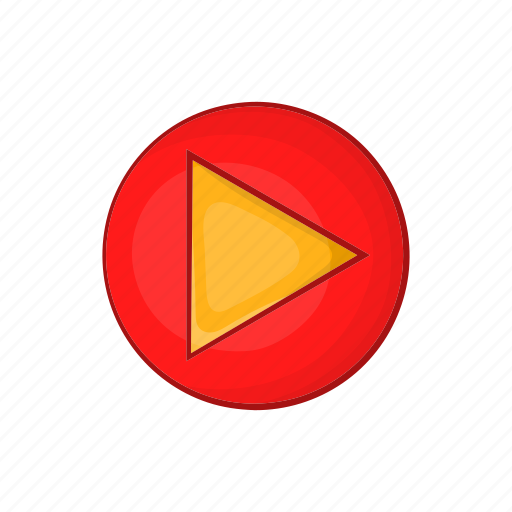 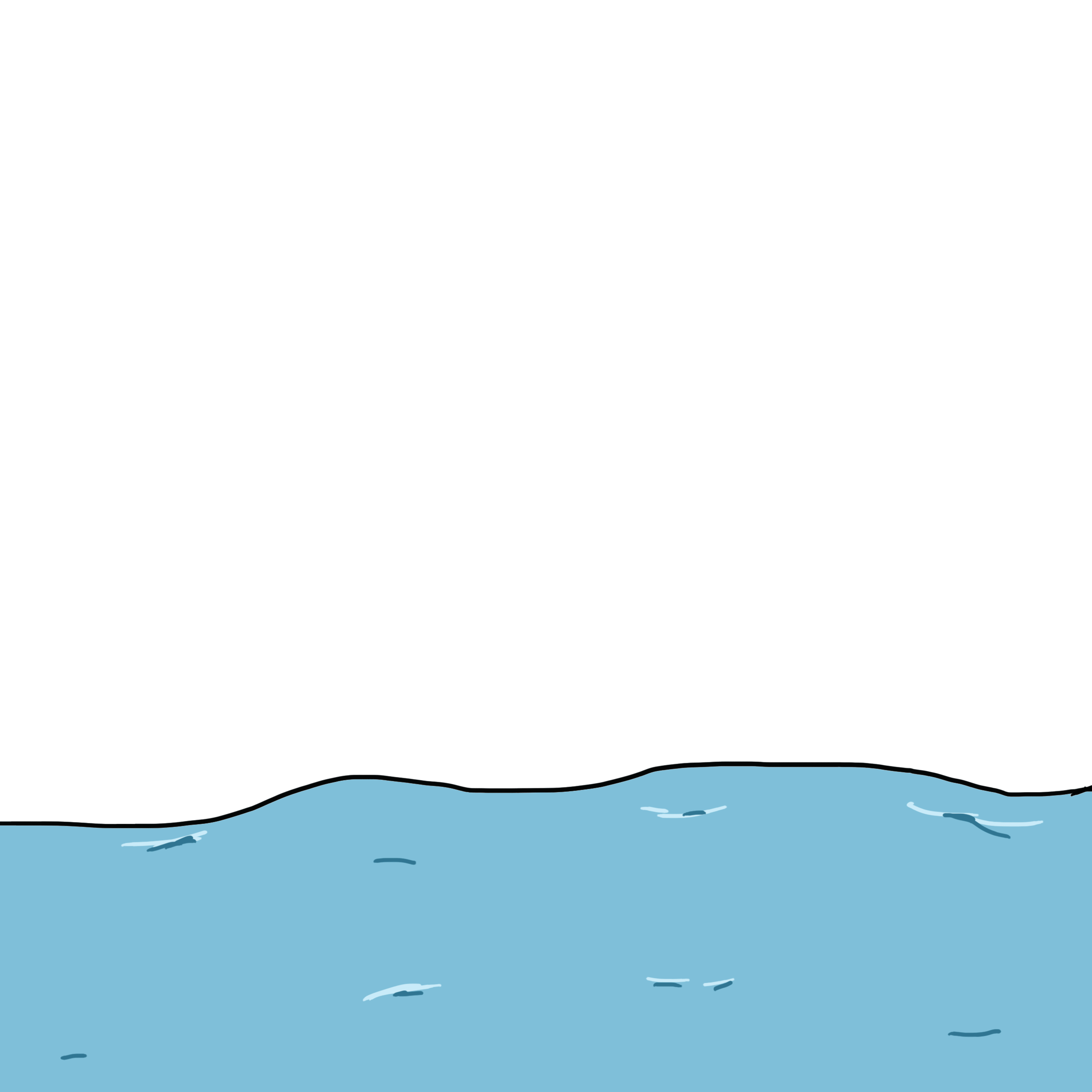 KHỞI ĐỘNG
TRÒ CHƠI: ĐƯA THUYỀN VÀO BỜ
KHỞI ĐỘNG
TRÒ CHƠI: ĐƯA THUYỀN VÀO BỜ
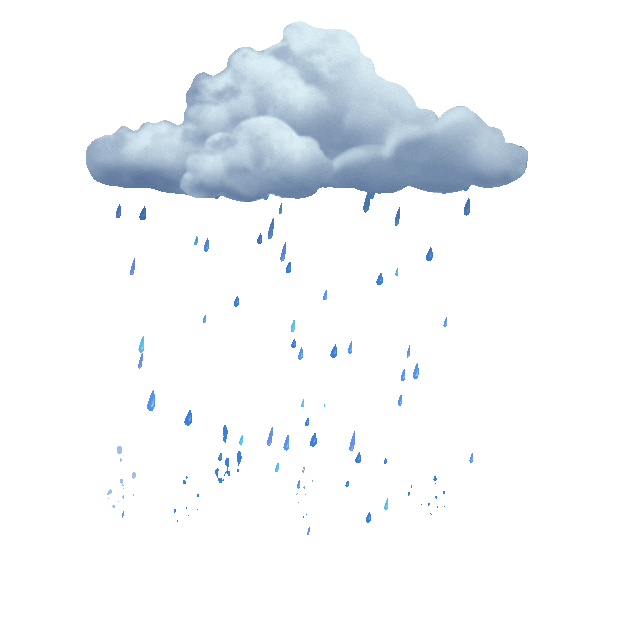 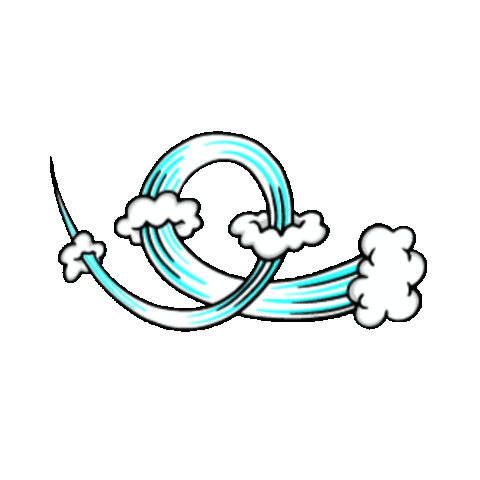 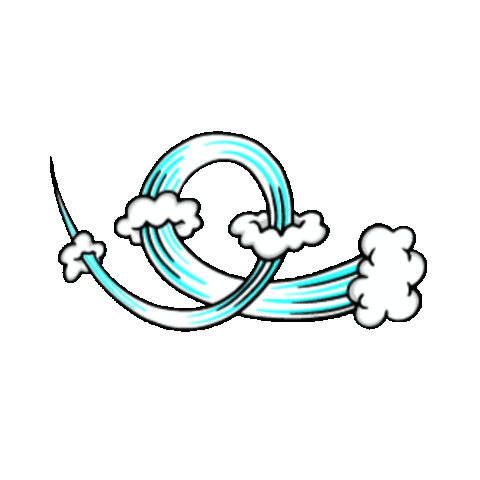 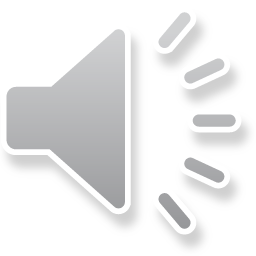 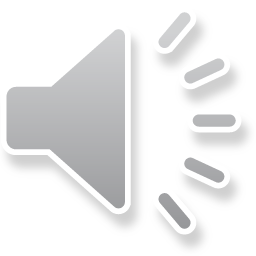 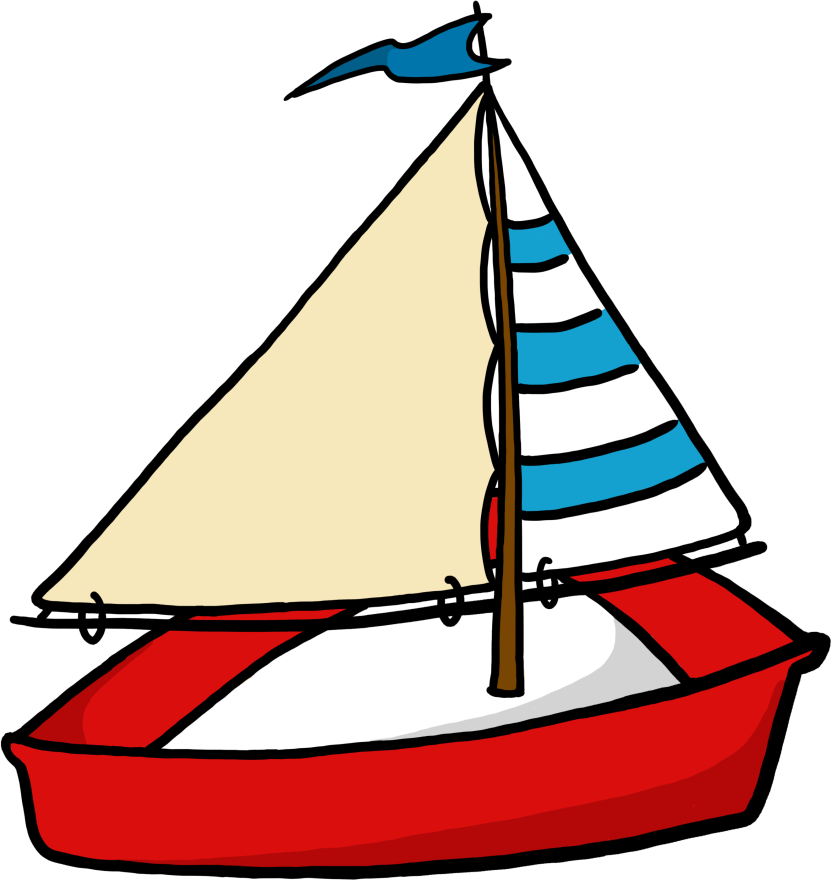 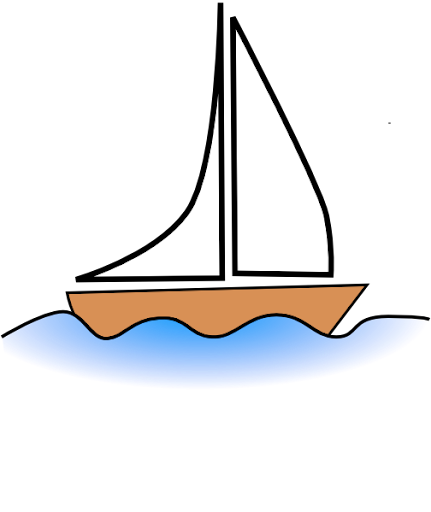 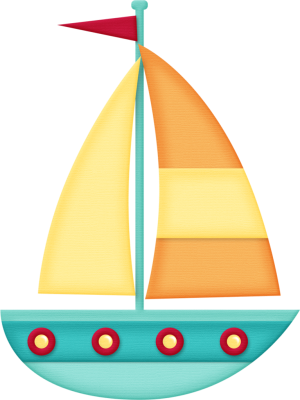 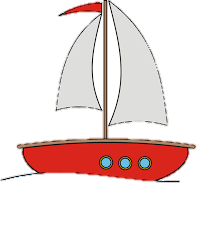 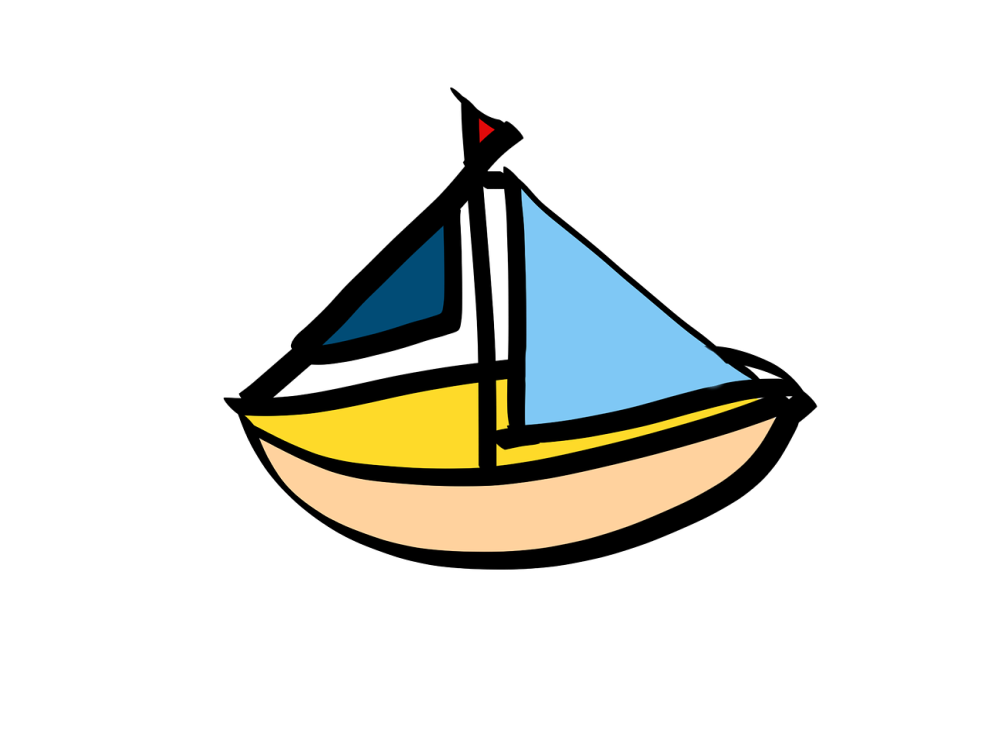 [Speaker Notes: Dẫn dắt: Có một cơn bão đổ vào một vùng biển. Nó mang theo những con gió rất to, Những chiếc thuyền đang gặp nguy hiểm, dễ bị lật và những ng trên thuyền đang gặp nguy hiểm. CHúng ta hay cùng giúp những con thuyền vào bờ an toàn nhé!
Click vào nút đỏ để chơi]
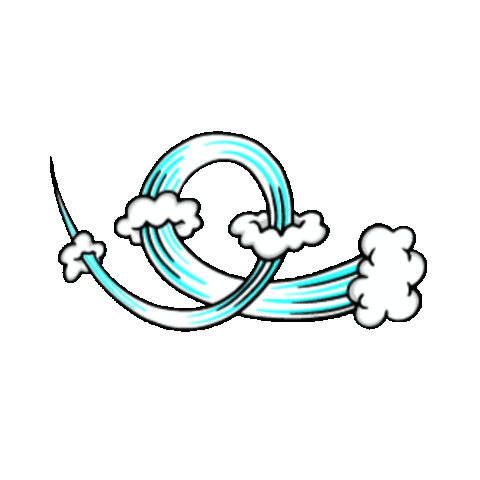 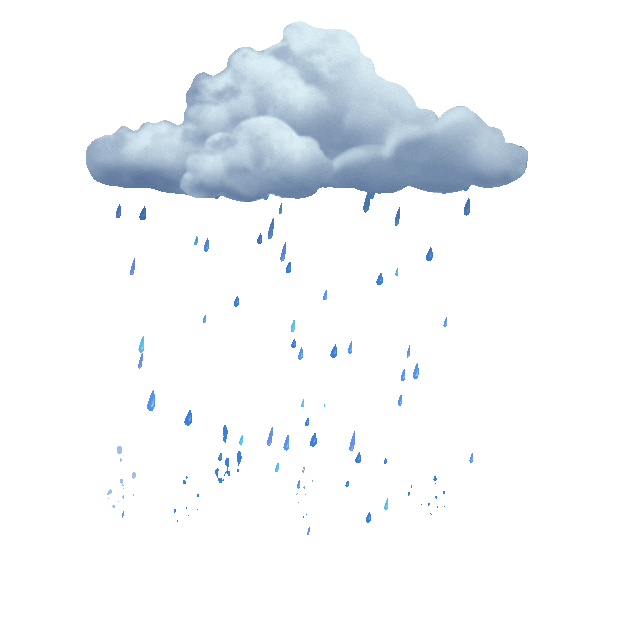 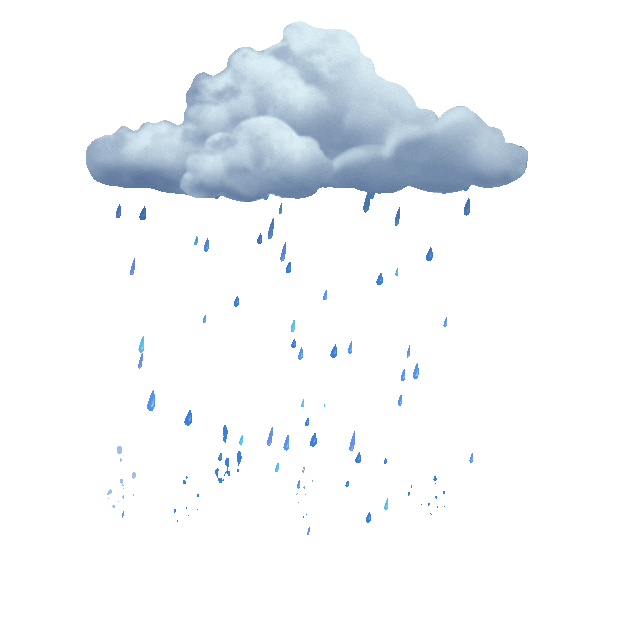 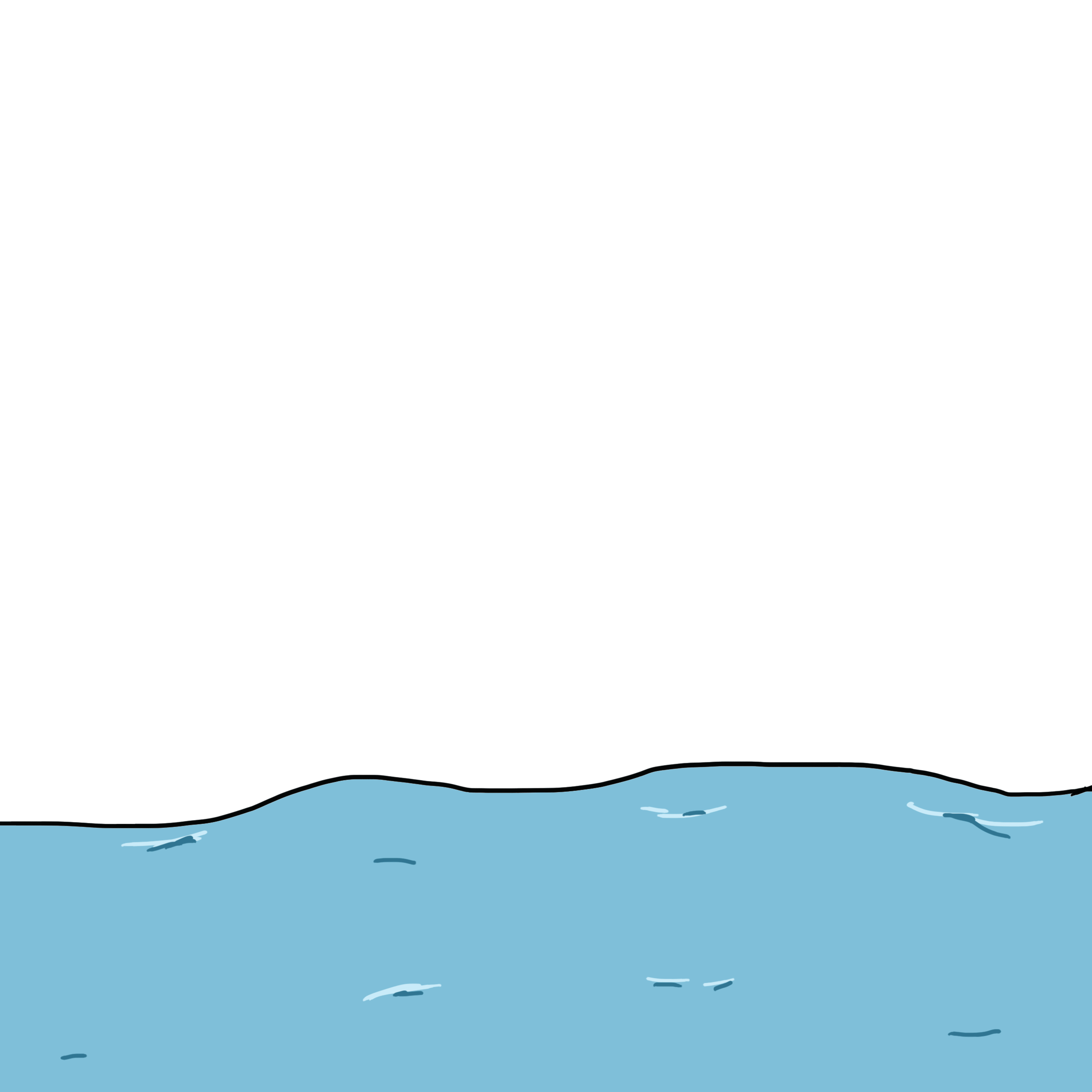 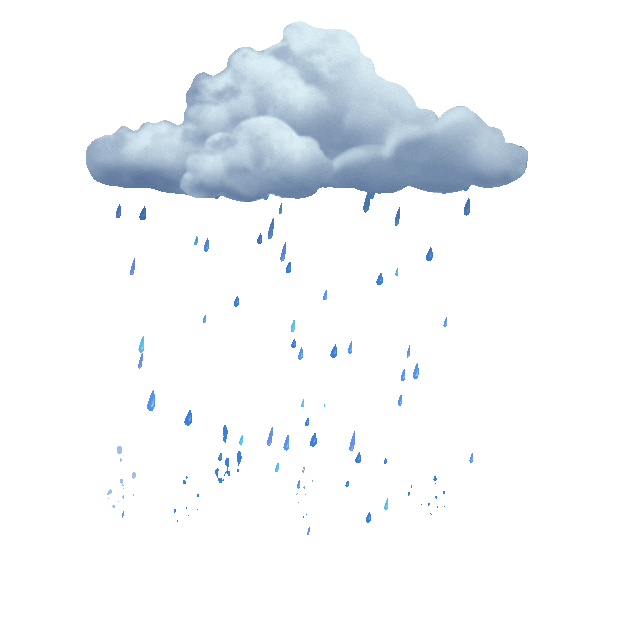 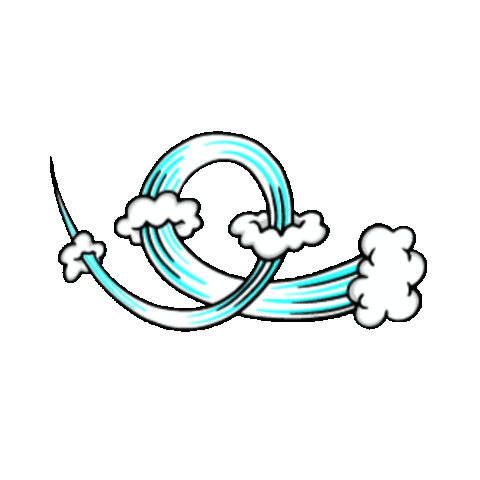 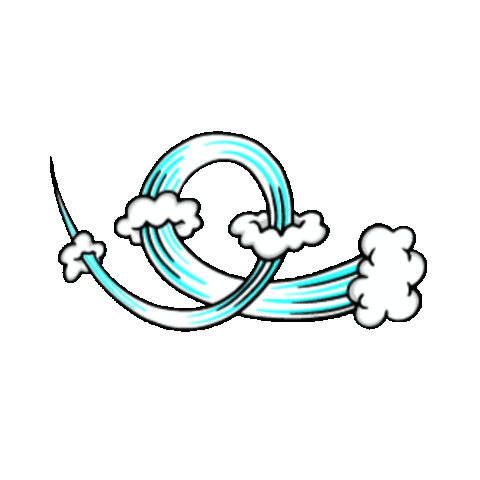 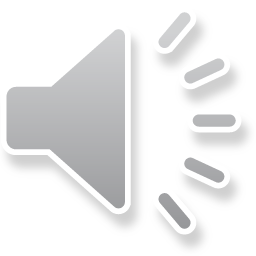 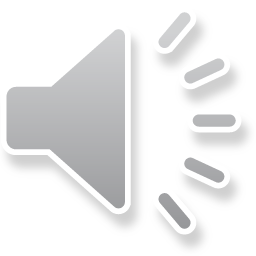 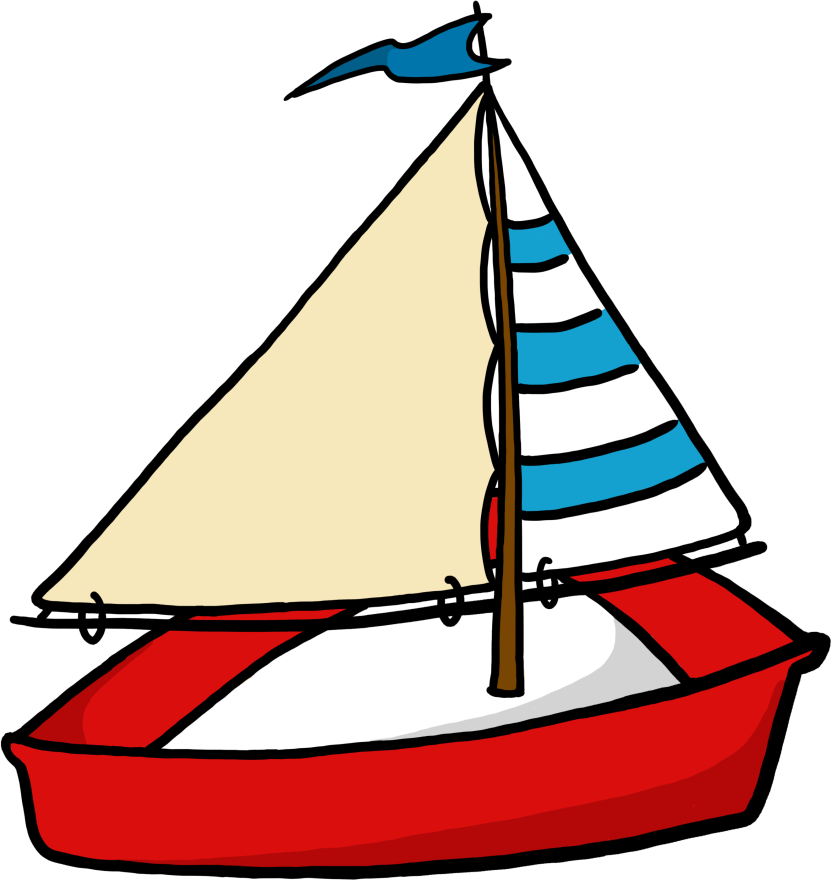 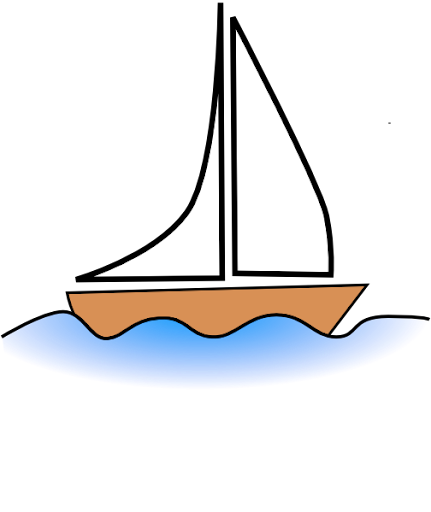 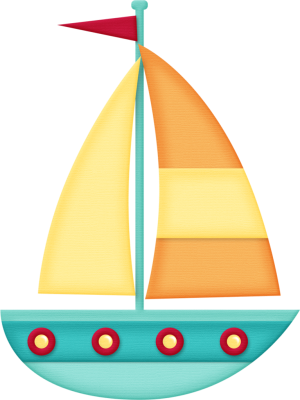 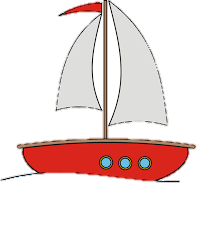 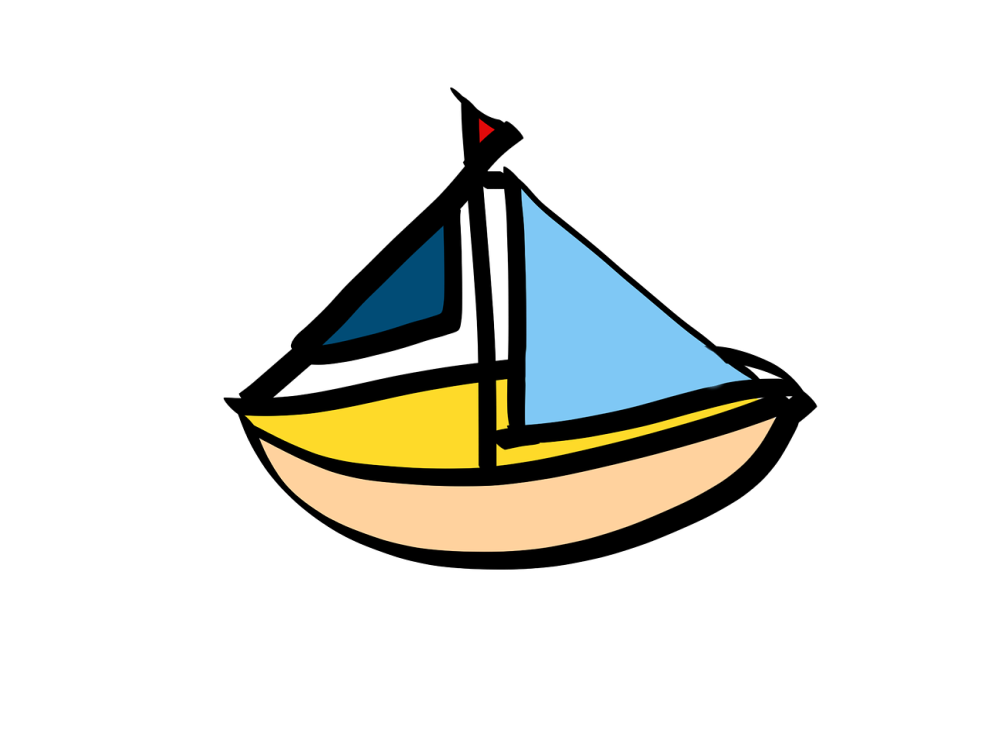 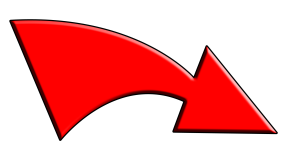 [Speaker Notes: Click vào thuyền để tới câu hỏi
Tại slide câu hỏi, click vào thuyển để quay về
Khi chơi xong, click vào mũi tên để tới câu hỏi]
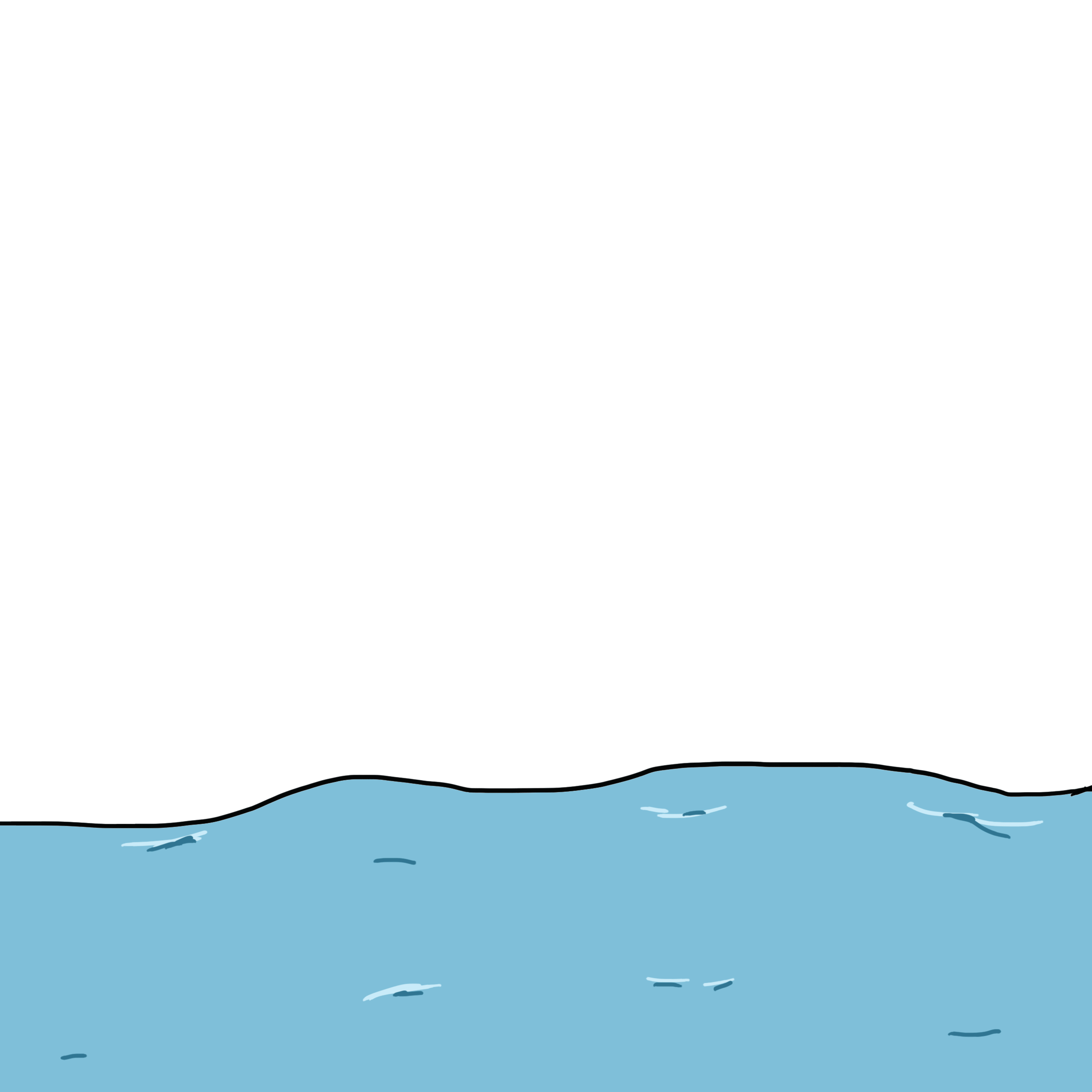 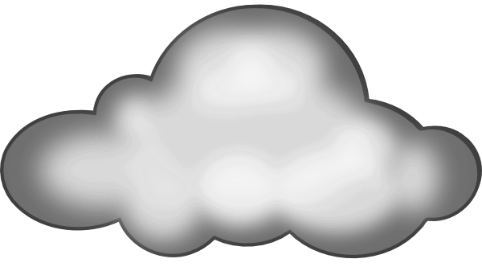 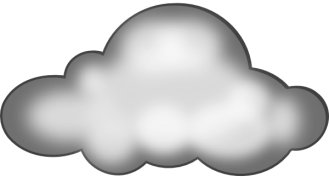 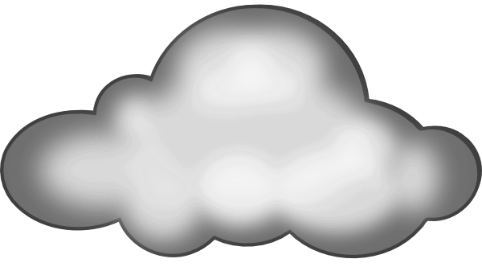 Đâu là tác dụng 
của bút màu?
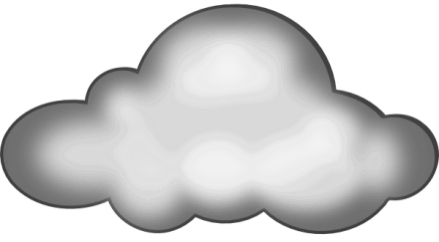 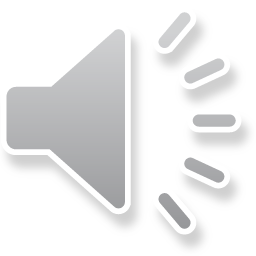 A. Dùng để đọc
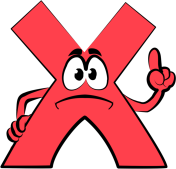 B. Dùng để kẻ
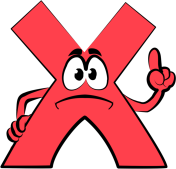 C. Dùng để vẽ tranh
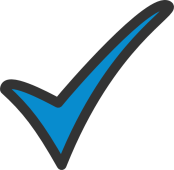 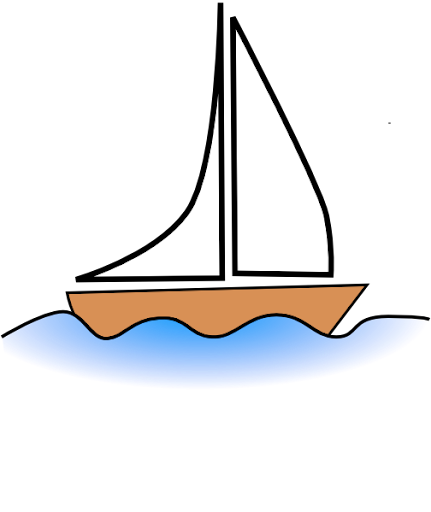 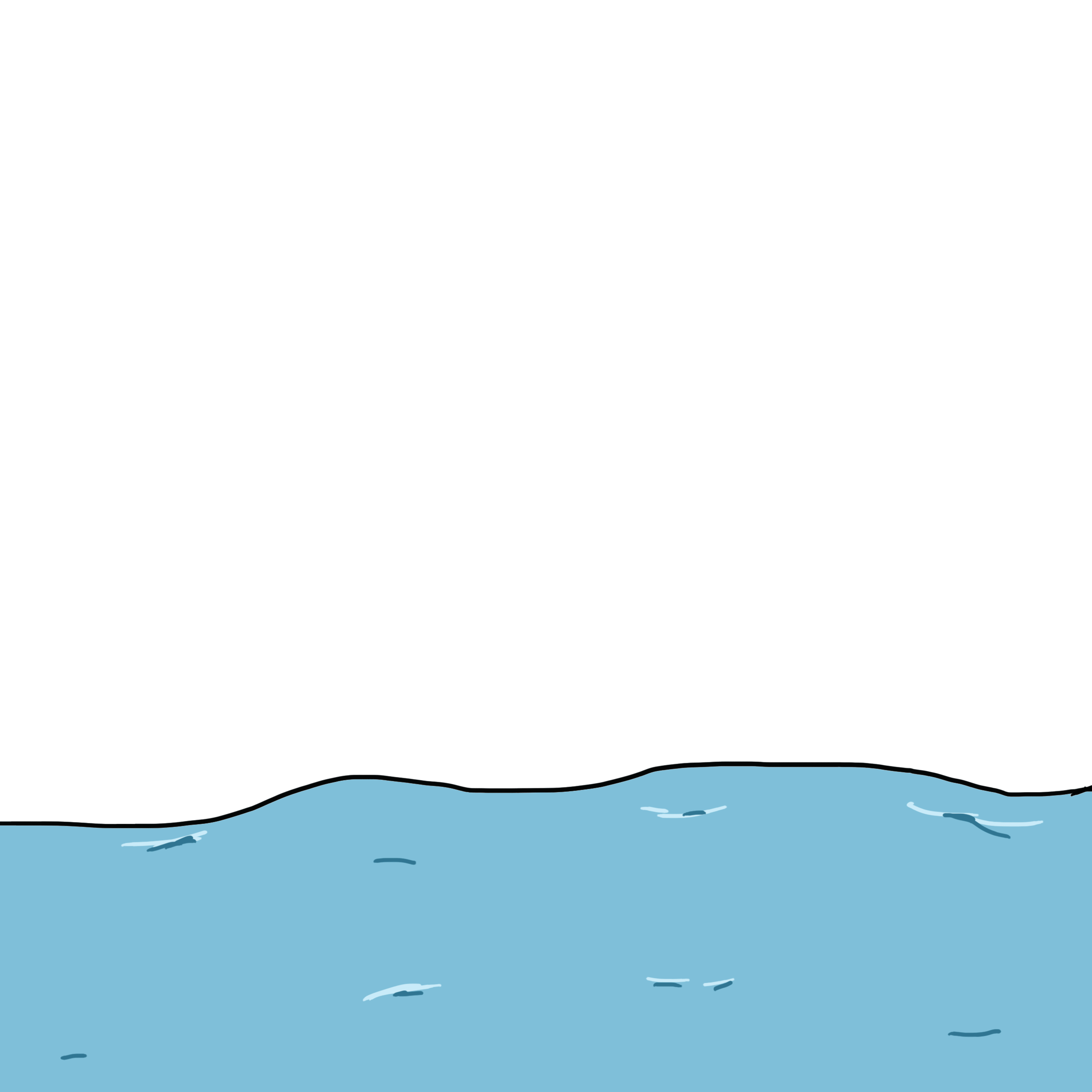 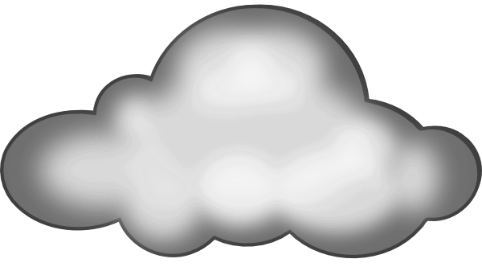 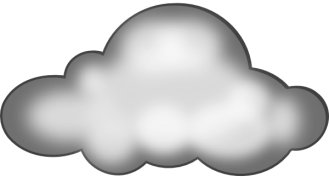 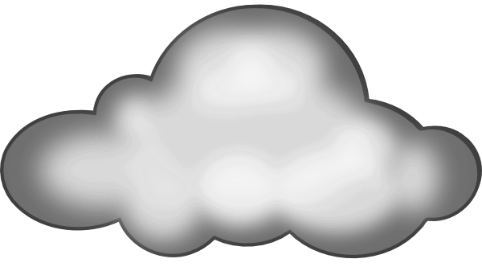 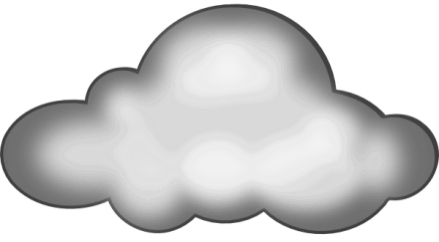 Đâu không phải là 
một đồ dùng học tập?
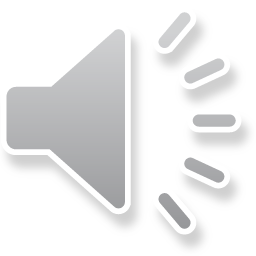 A. Bút
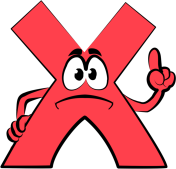 B. Xe đạp
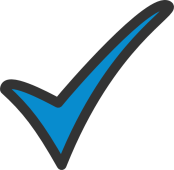 C. Vở
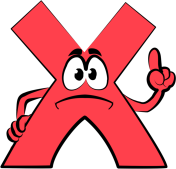 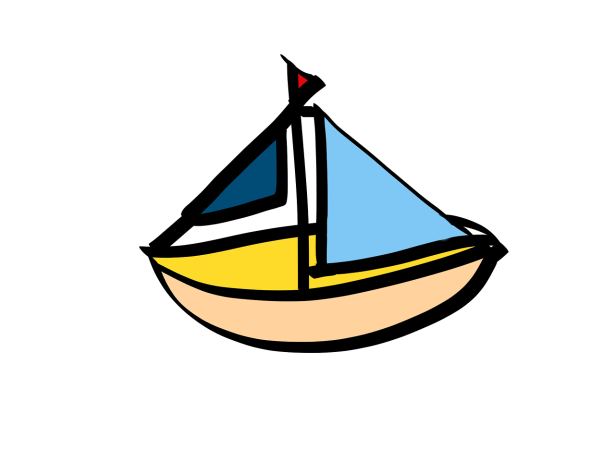 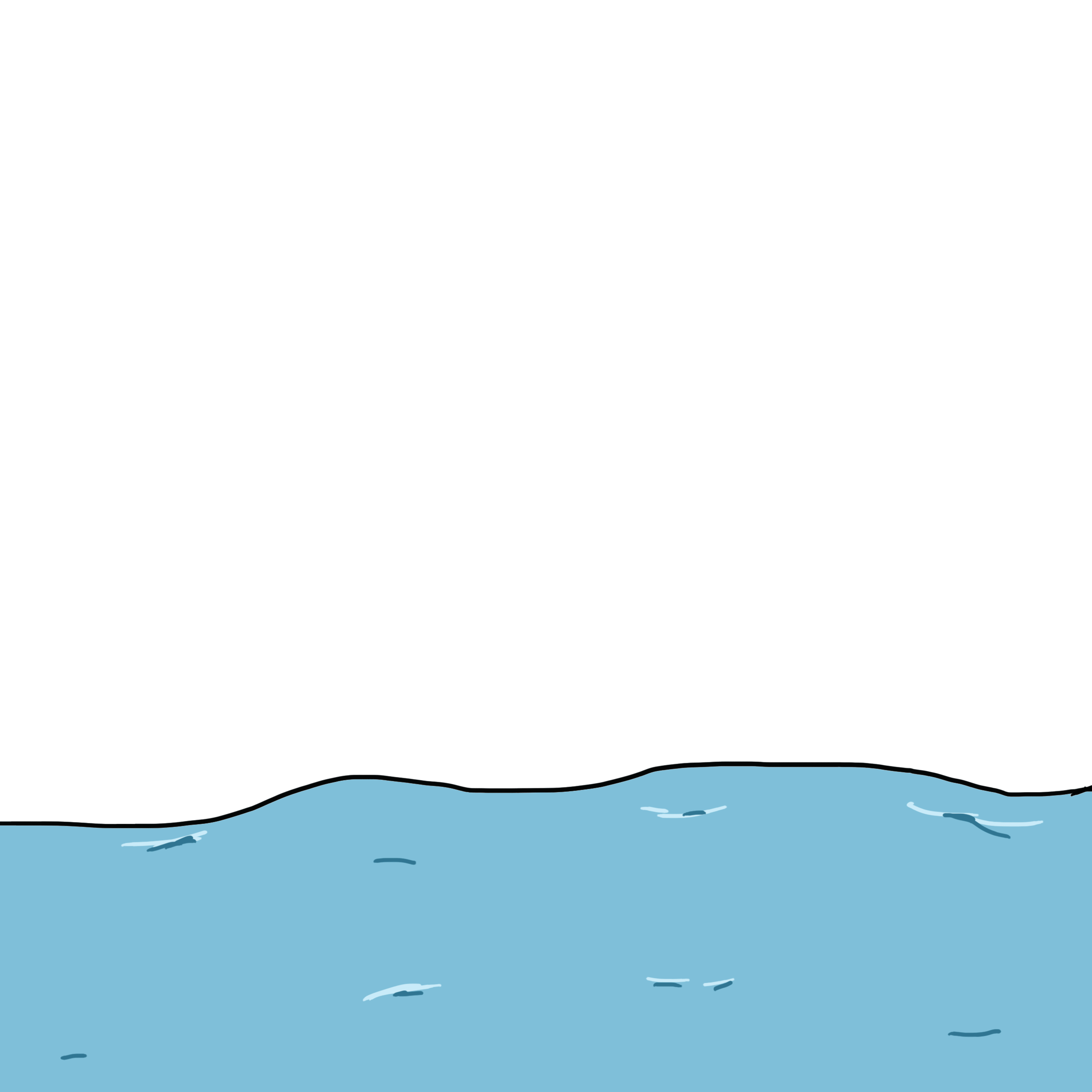 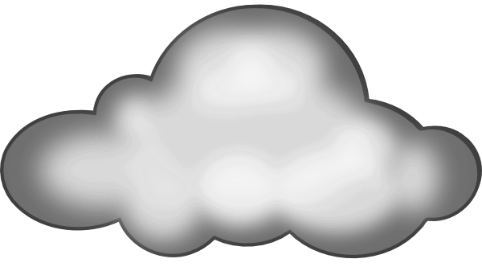 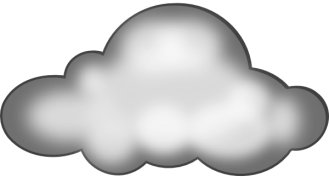 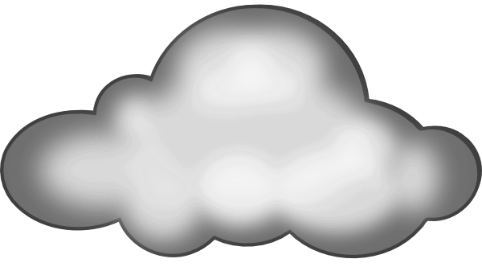 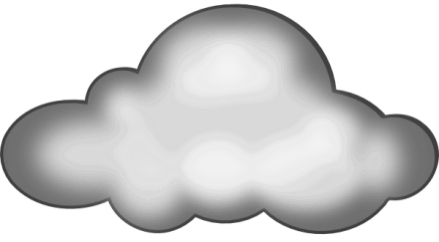 Khi muốn kẻ, em sẽ dùng 
đồ dùng học tập nào?
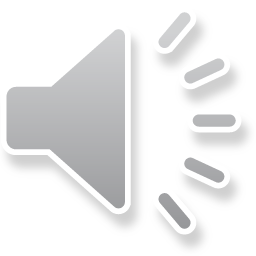 A. Thước
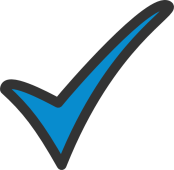 B. Cặp sách
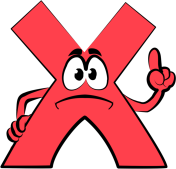 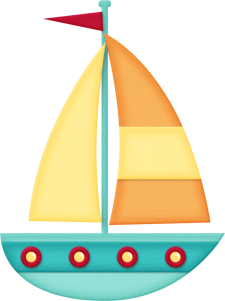 C. Bút màu
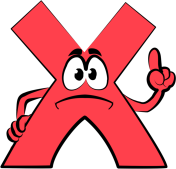 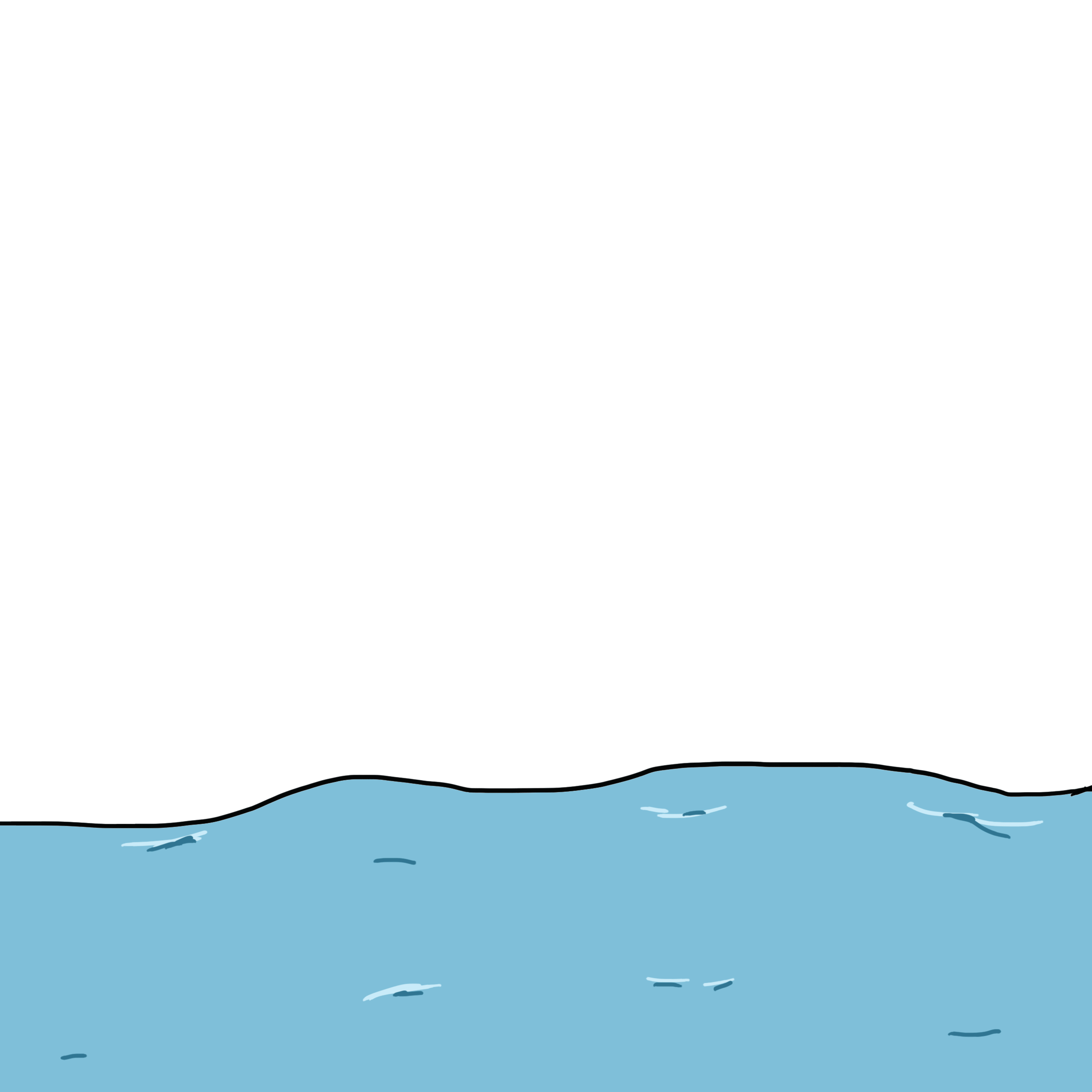 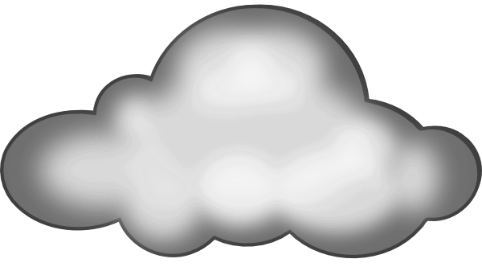 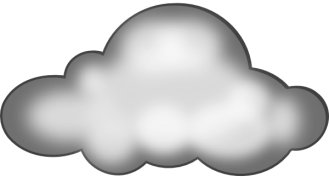 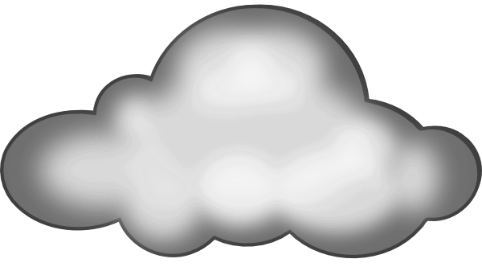 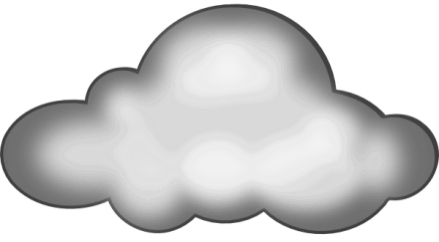 Em sẽ biết được nhiều điều thú vị trong cuộc sống nhờ:
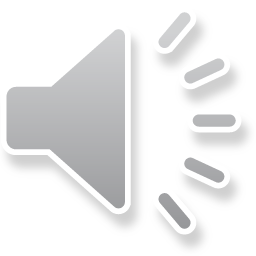 A. Đọc sách
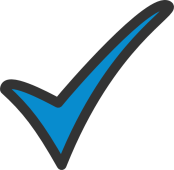 B. Viết bài
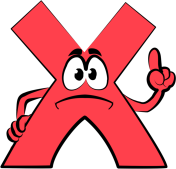 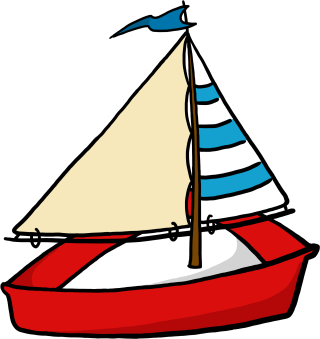 C. Vẽ tranh
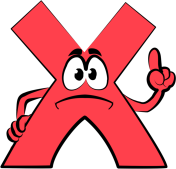 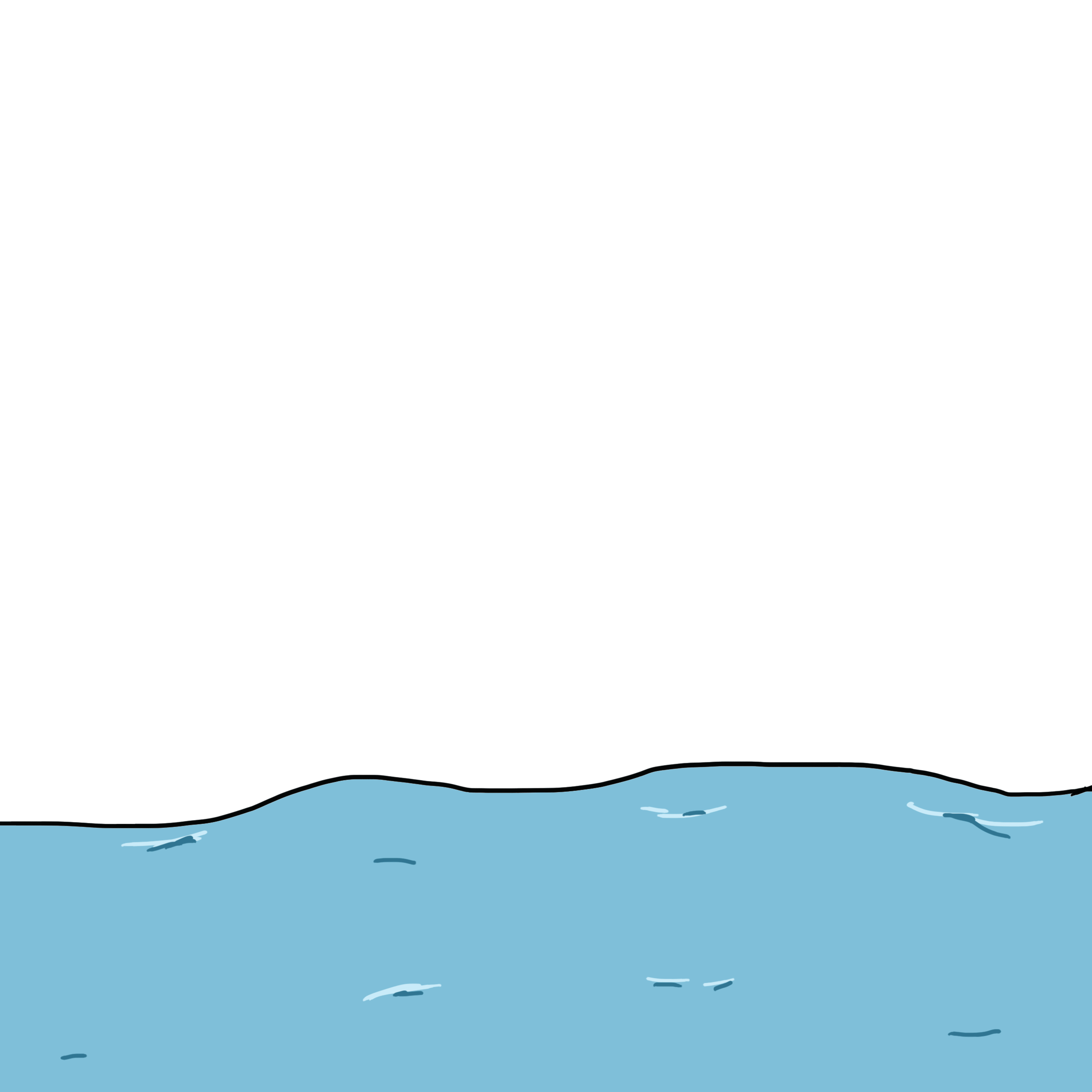 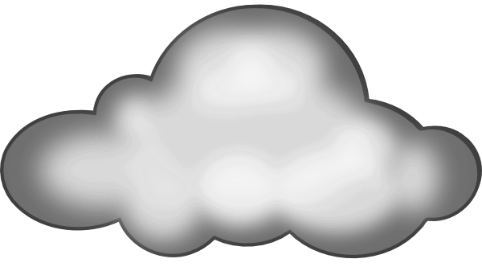 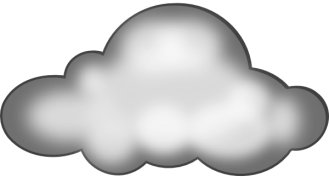 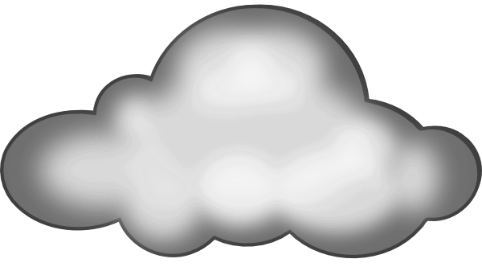 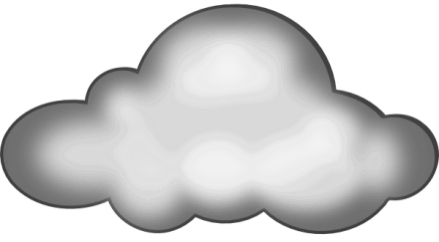 Ý nào phù hợp khi nói về 
quyển vở của em?
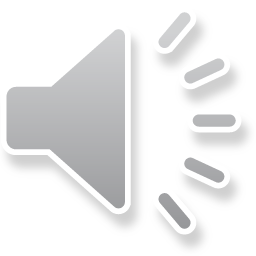 A. Vở dùng để đựng đồ dùng học tập.
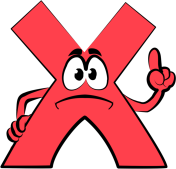 B. Vở có ngòi nhọn hoắt.
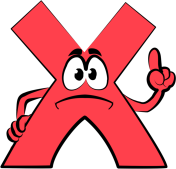 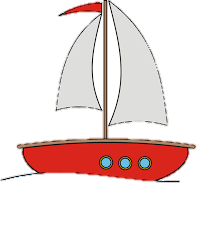 C. Vở có từng trang giấy trắng tinh.
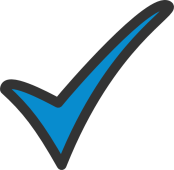 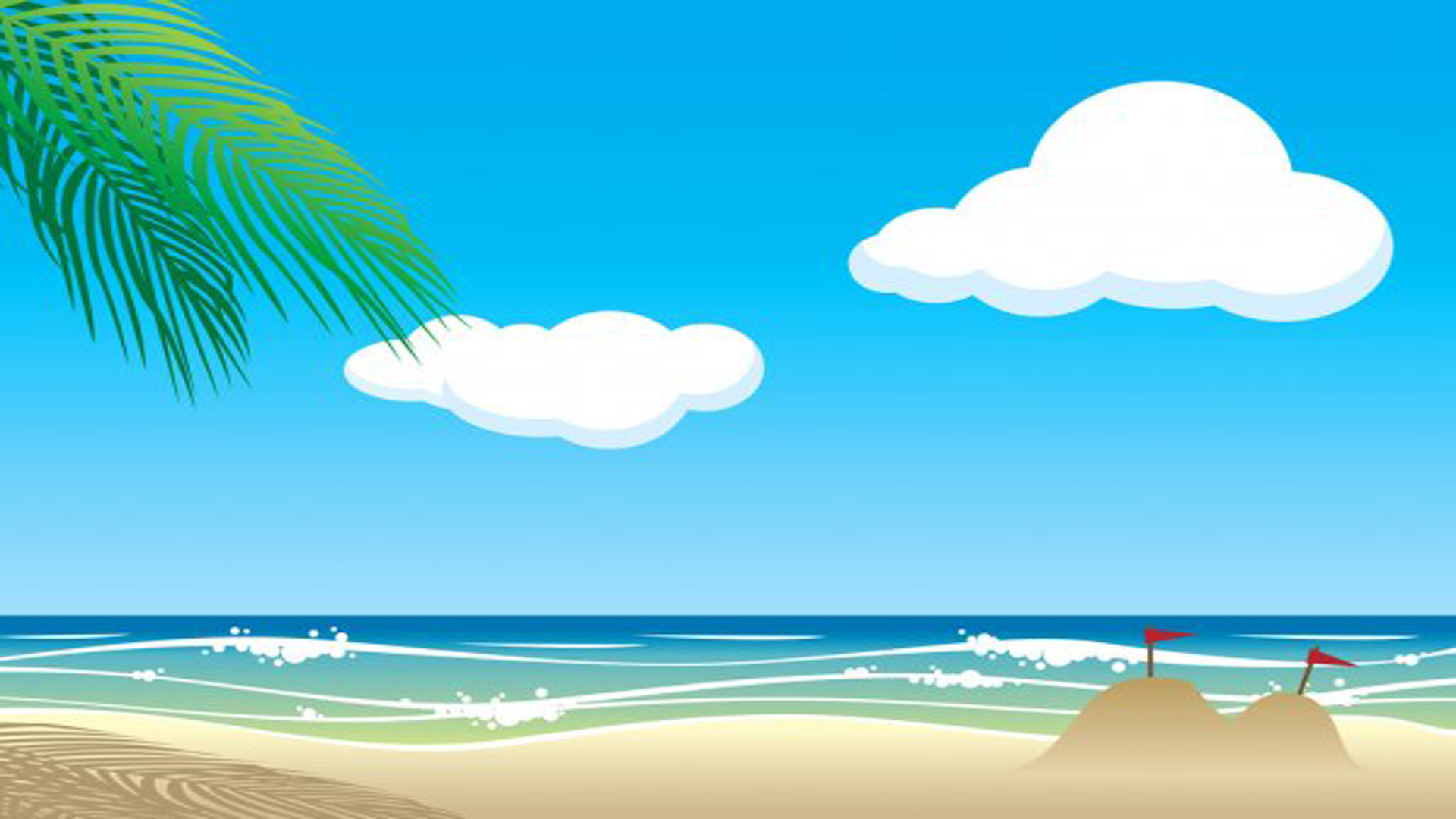 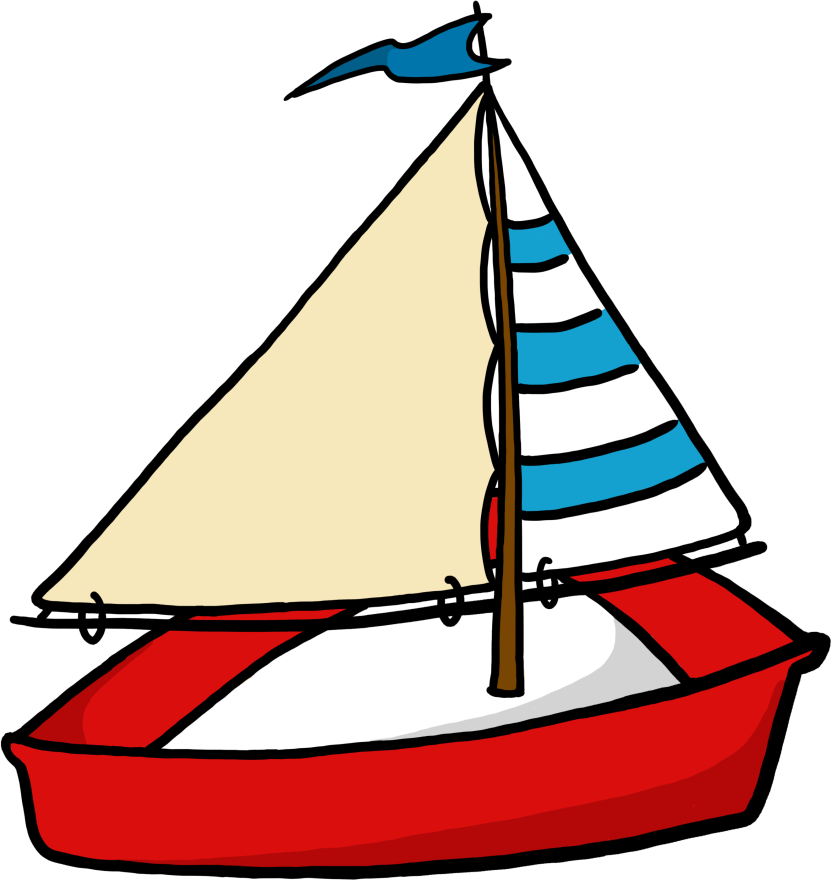 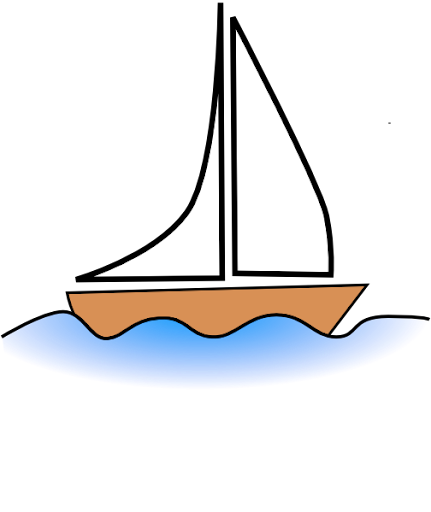 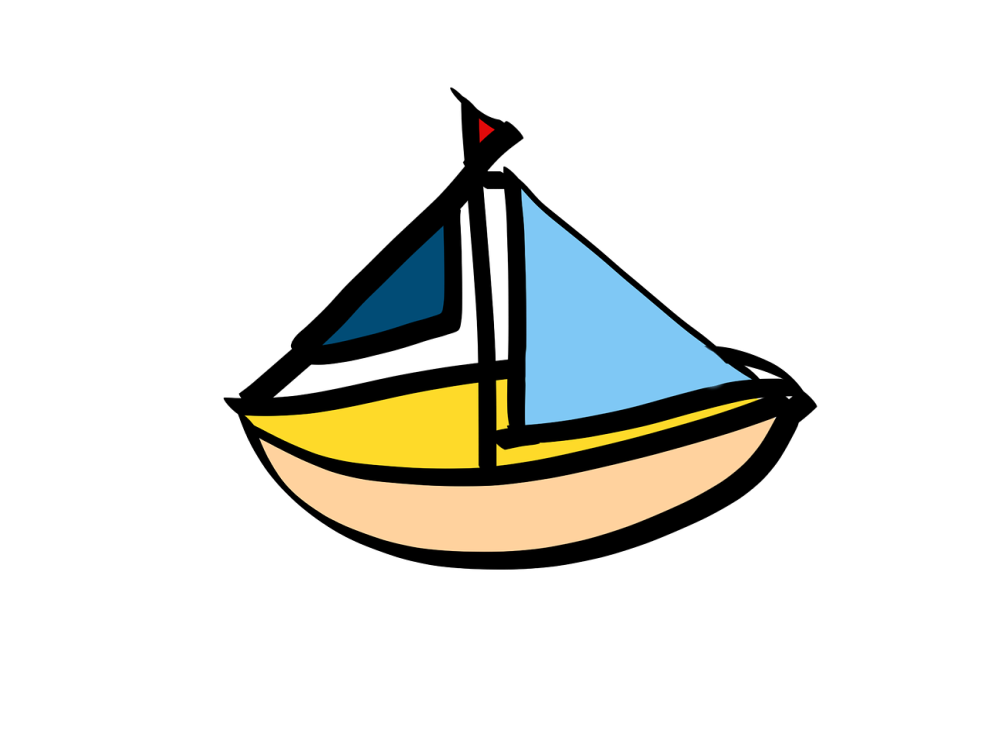 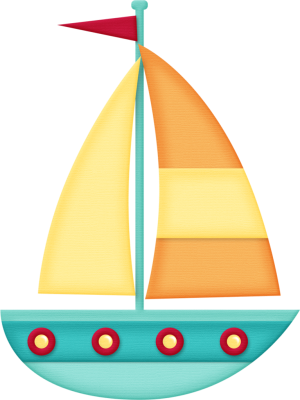 [Speaker Notes: Tàu thuyền về bến đỗ bình an
GV cảm ơn các bạn HS đã giúp các con thuyền vào bờ an toàn]
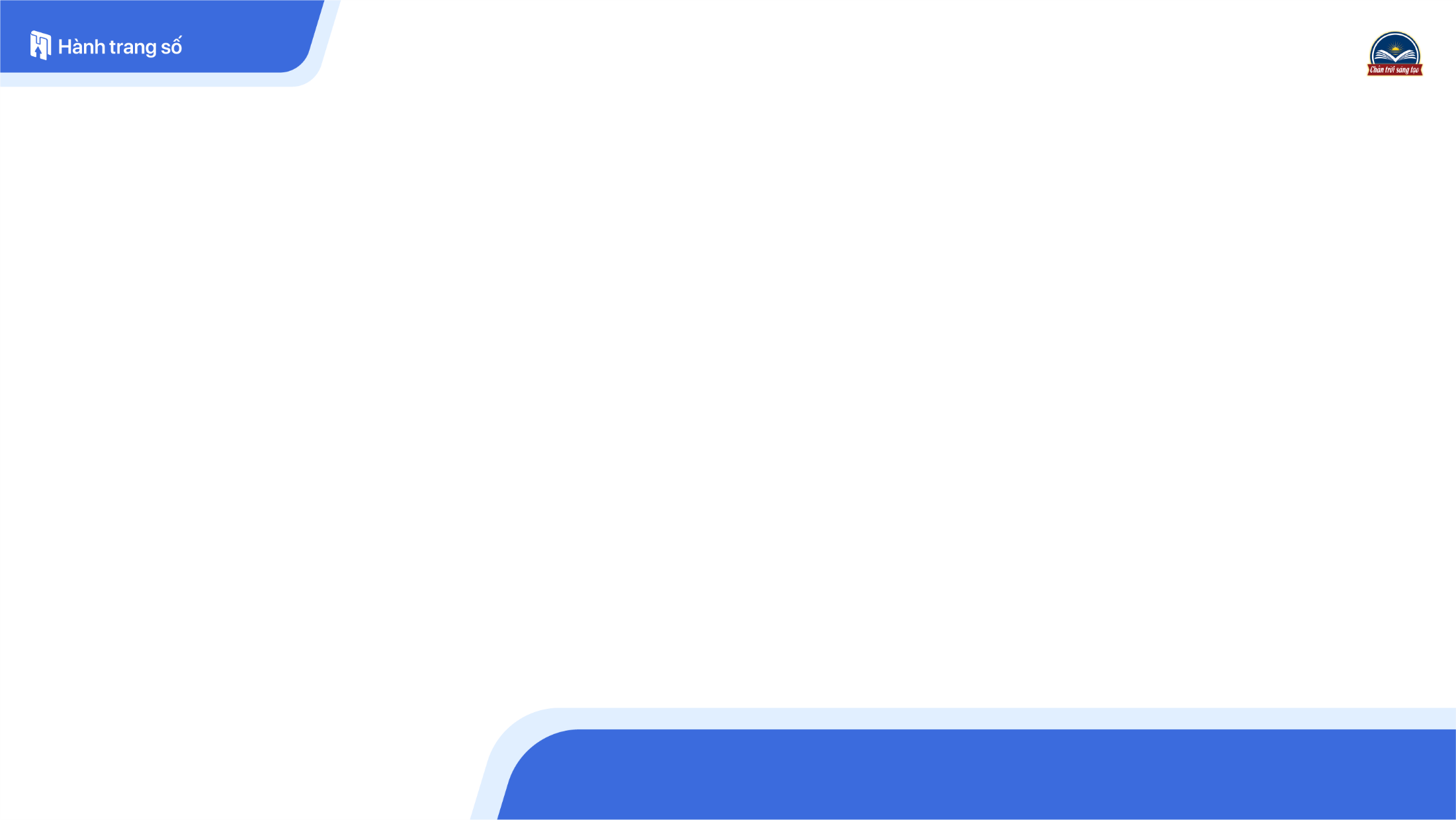 Tuần 8
Bài 
16
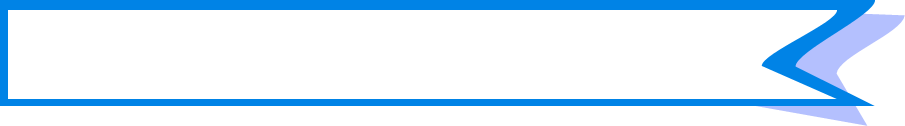 KHI TRANG SÁCH MỞ RA
Tiết 4: Luyện tập: Từ ngữ chỉ đặc điểm; Câu nêu đặc điểm ; Dấu chấm , dấu chấm hỏi.
S/68
Chọn từ chỉ đặc điểm của mỗi đồ dùng học tập trong hình.
trắng tinh
nhọn hoắt
1
tím ngắt
thẳng tắp
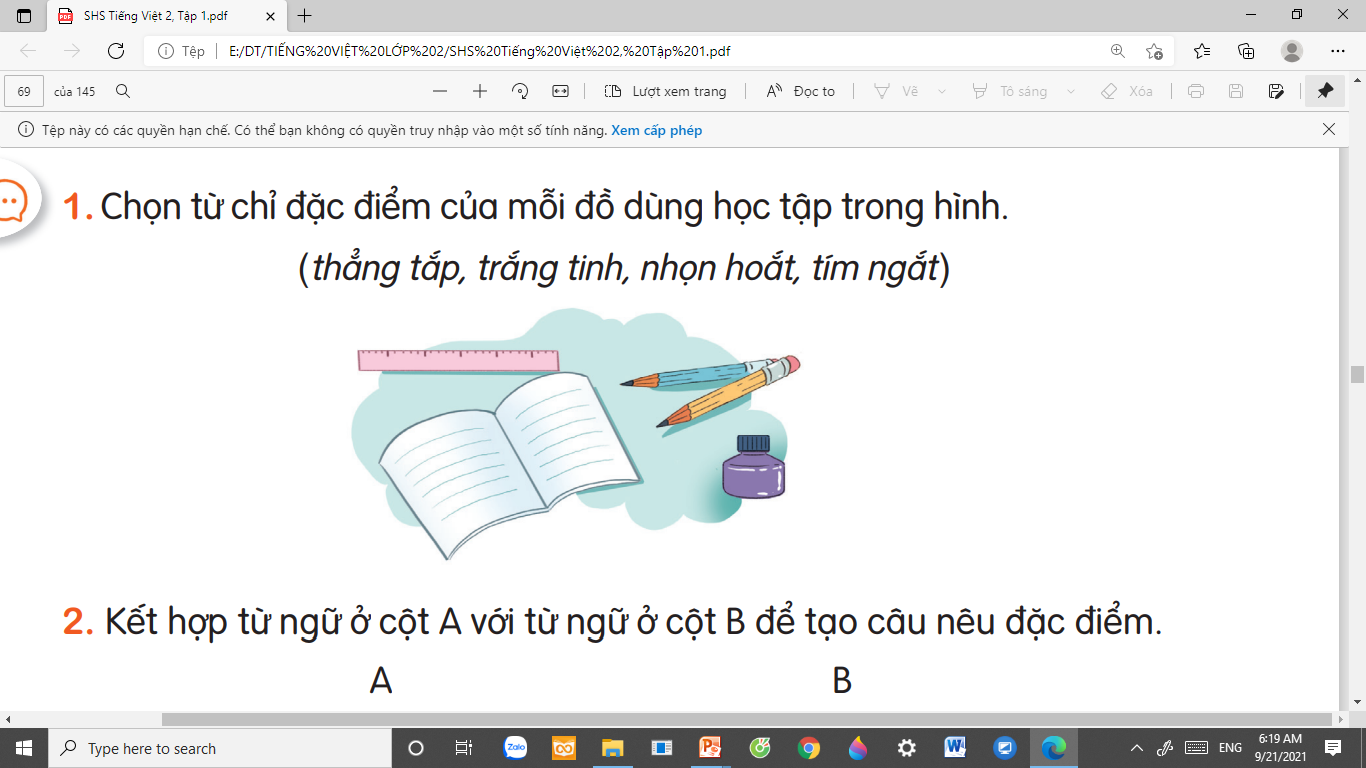 [Speaker Notes: Click vào các  từ để ra đáp án]
Kết hợp từ ngữ ở cột A với từ ngữ ở cột B để tạo câu nêu đặc điểm
A
B
2
Bàn học của Bống
thơm mùi giấy mới.
Cuốn vở
ngăn nắp, gọn gàng.
nhỏ xíu như một viên kẹo.
Cục tẩy
Chọn dấu chấm hoặc dấu hỏi thay cho các hình.
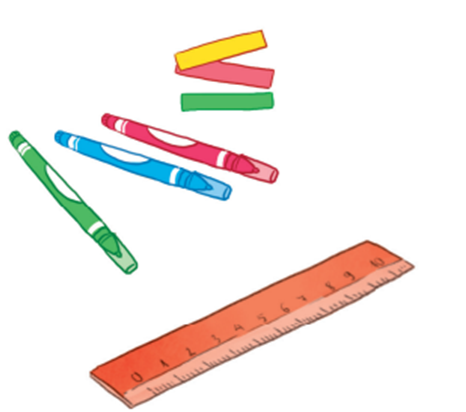 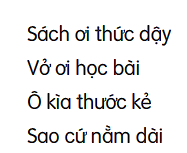 3
?
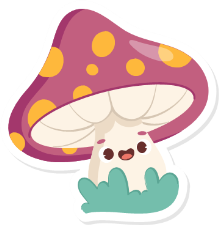 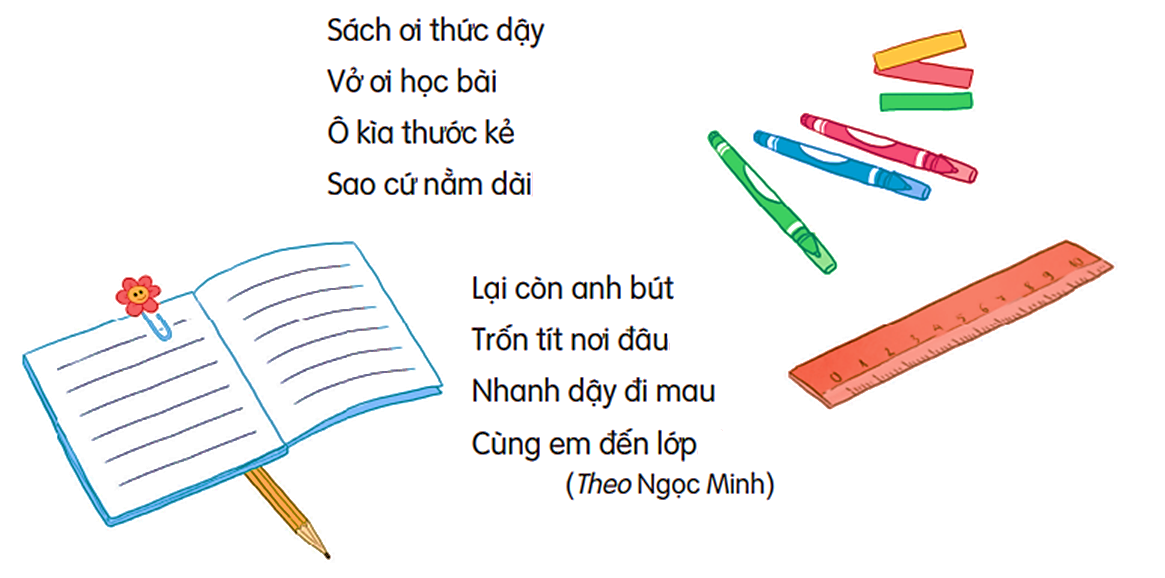 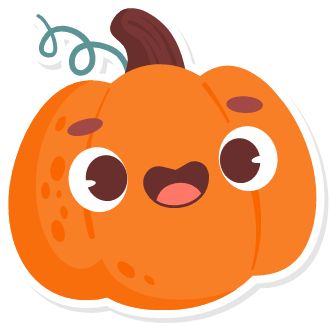 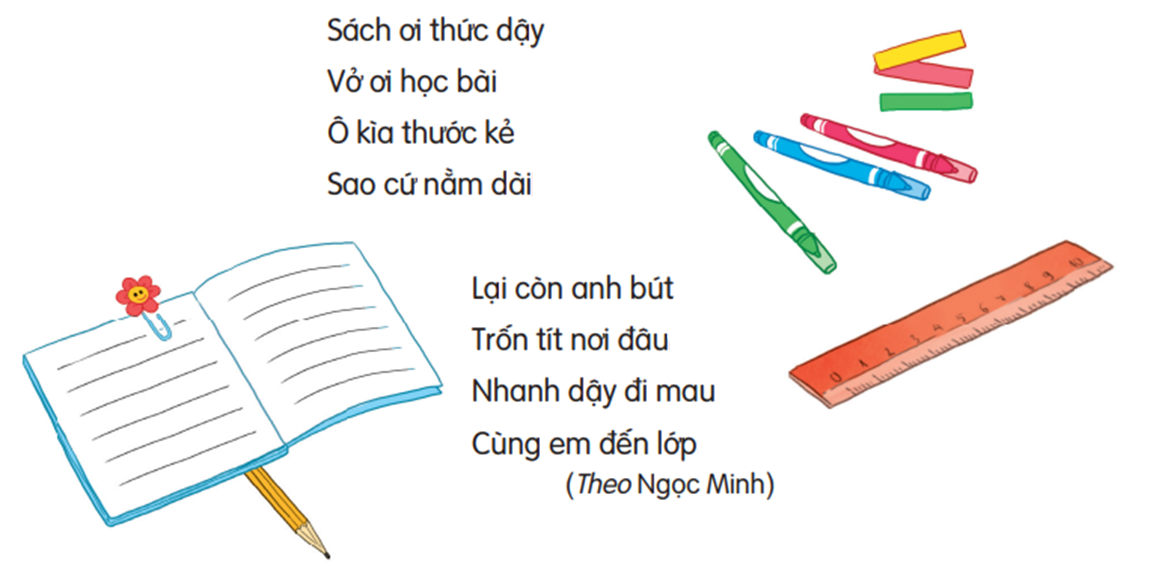 ?
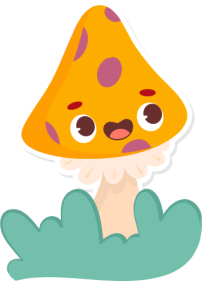 .
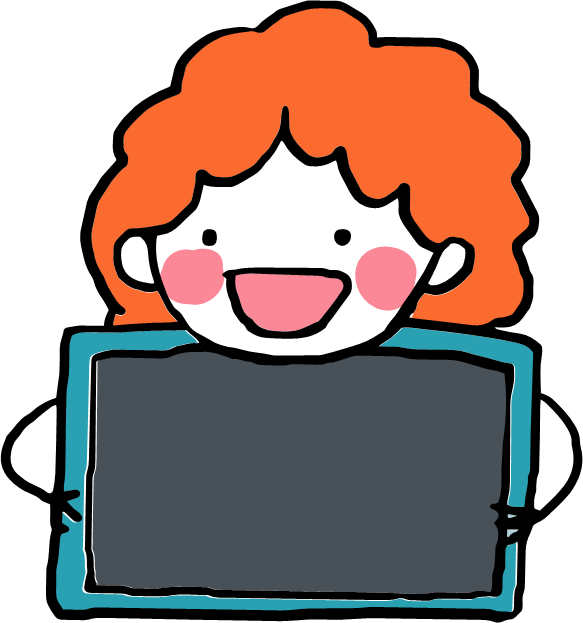 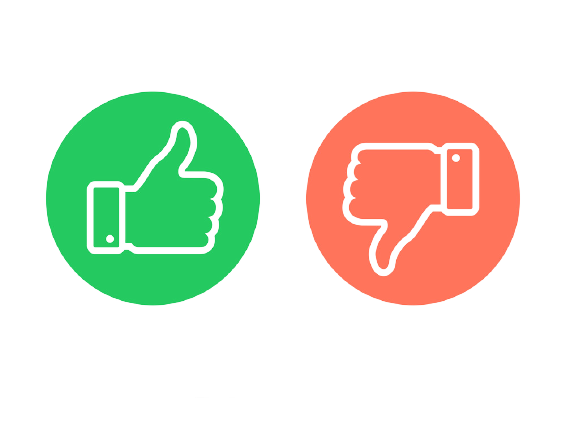 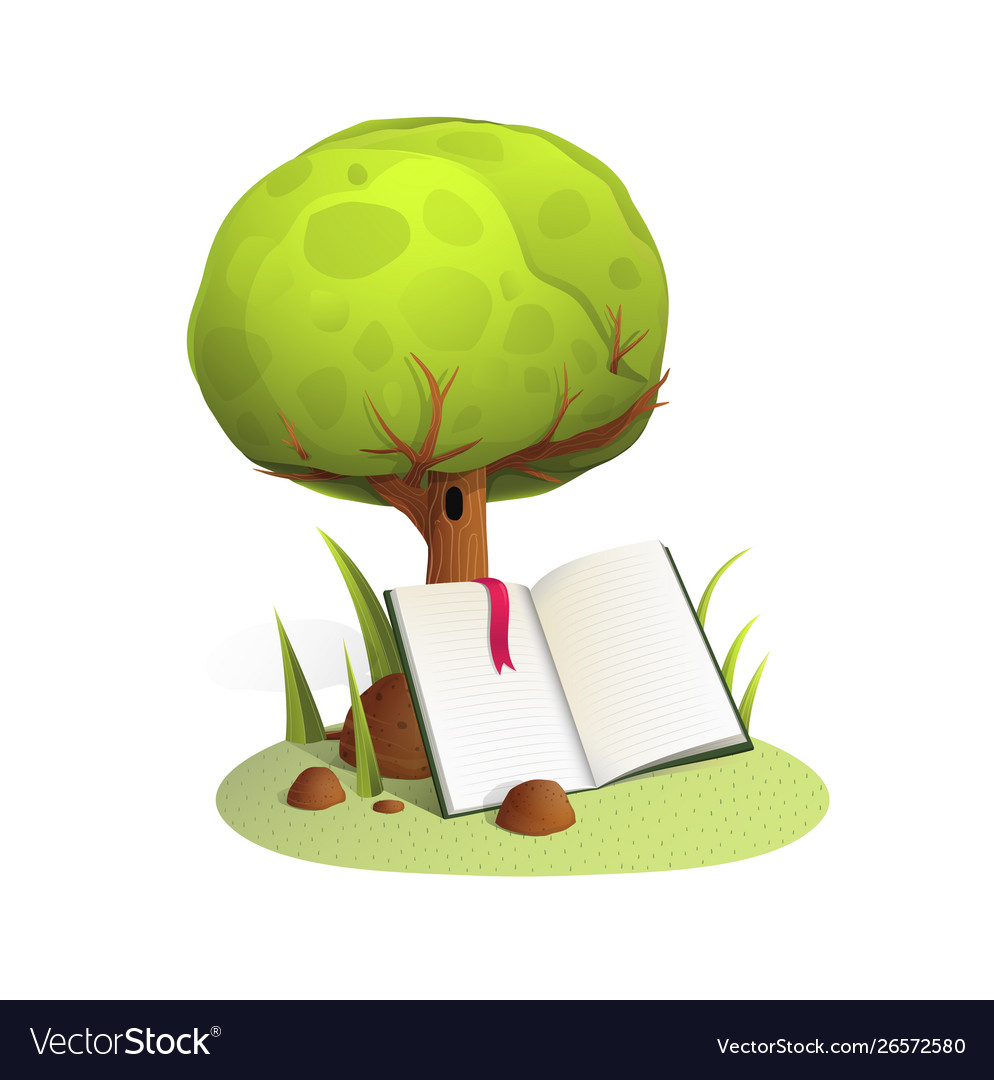 THỬ TÀI NHÍ
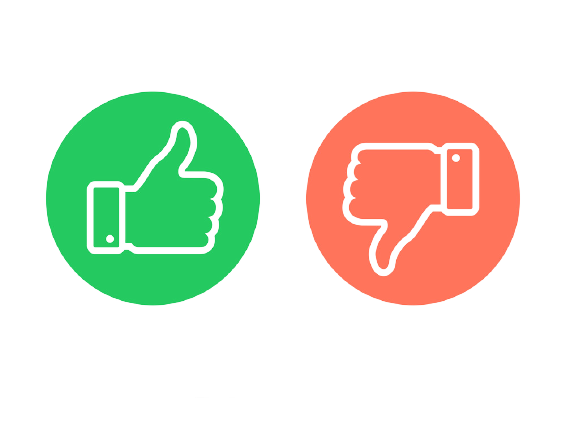 Đâu là từ chỉ đặc điểm?
trắng tinh
mới tinh
sách vở
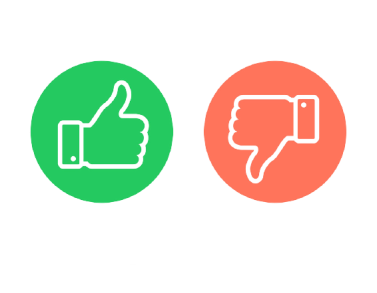 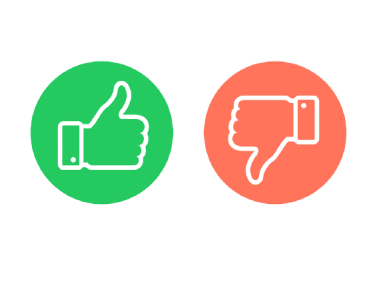 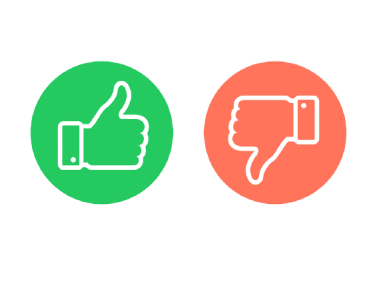 nhọn hoắt
bút chì
đi học
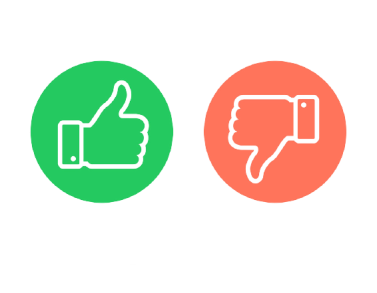 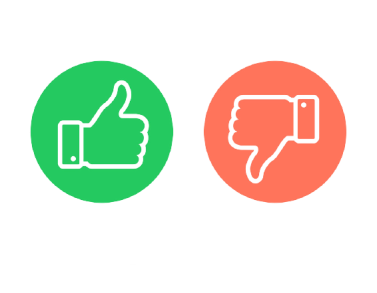 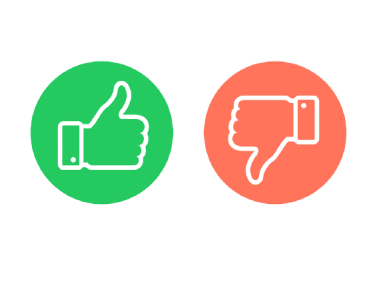 [Speaker Notes: Click vào ô để ra đáp án
Nếu đúng, HS giơ like, sai hs giơ dislike]
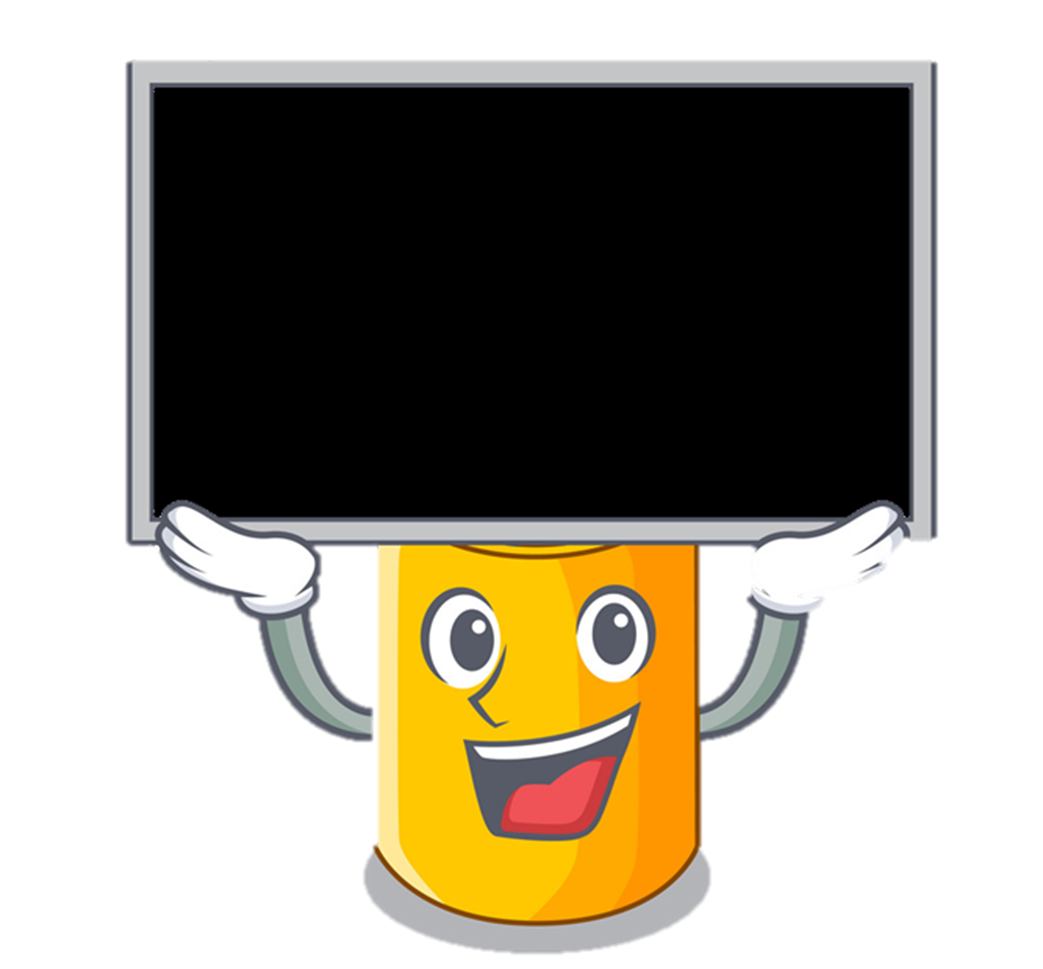 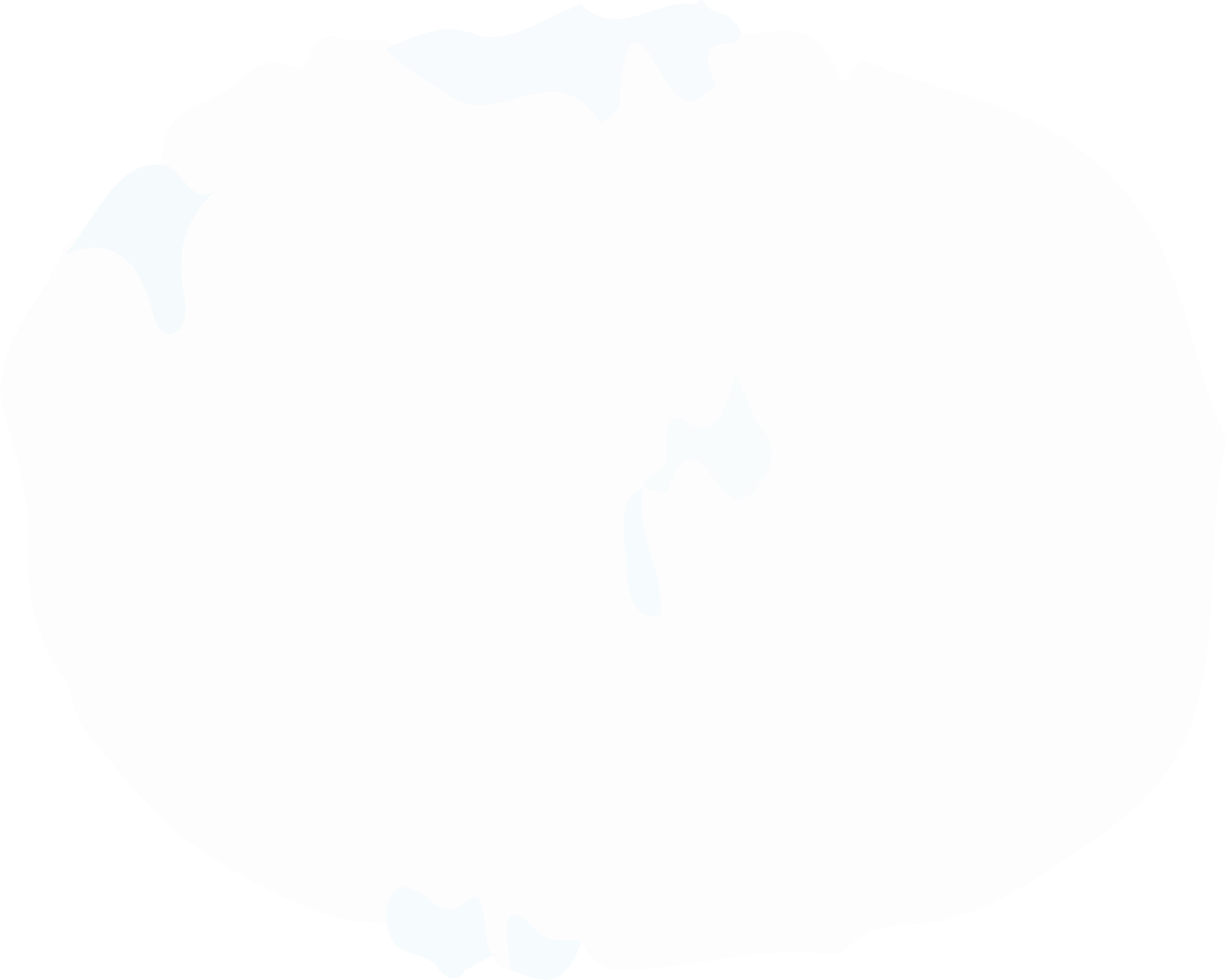 Bạn nên thêm dấu hỏi.
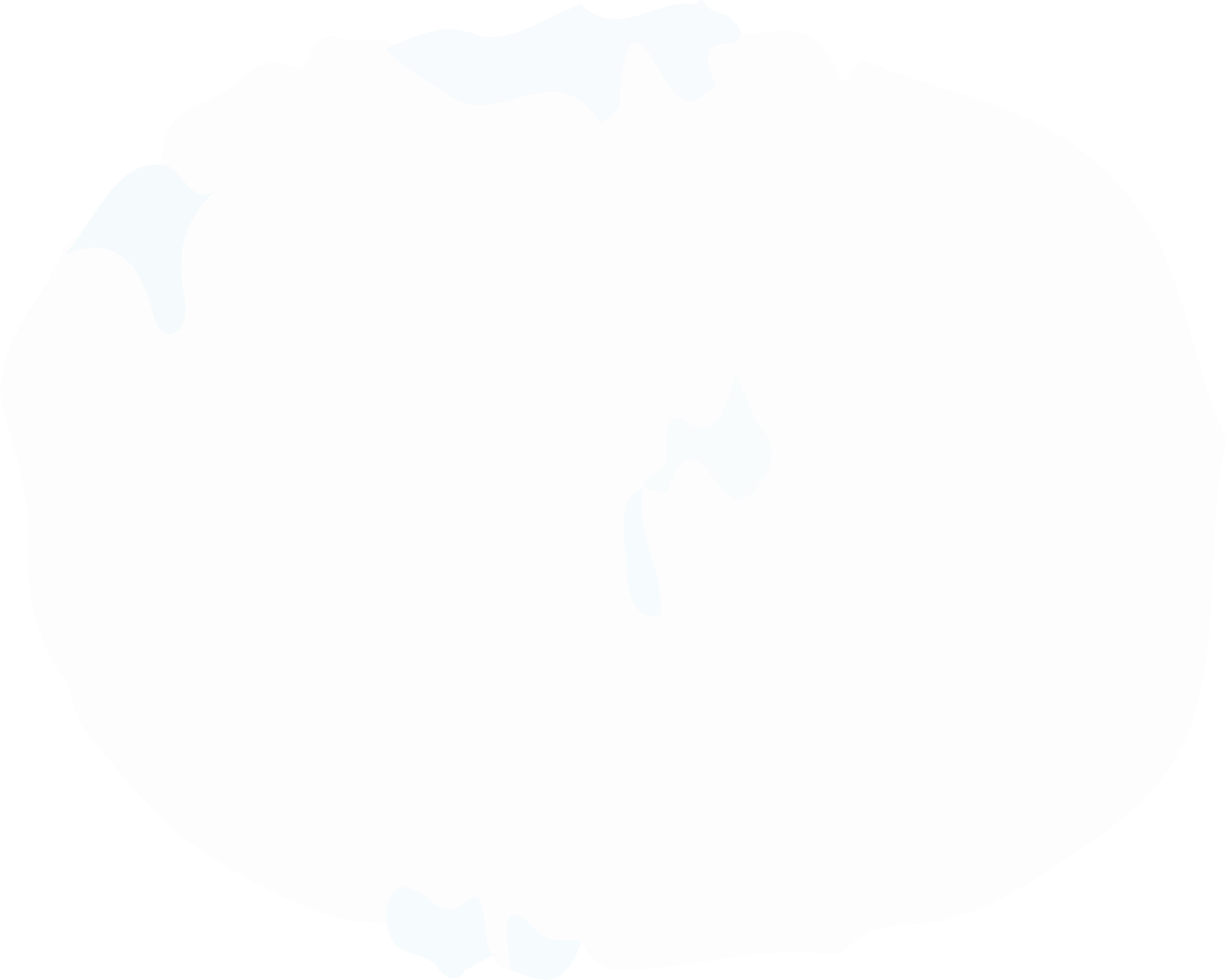 Các bạn đi đâu đấy
Bạn nên thêm dấu chấm.
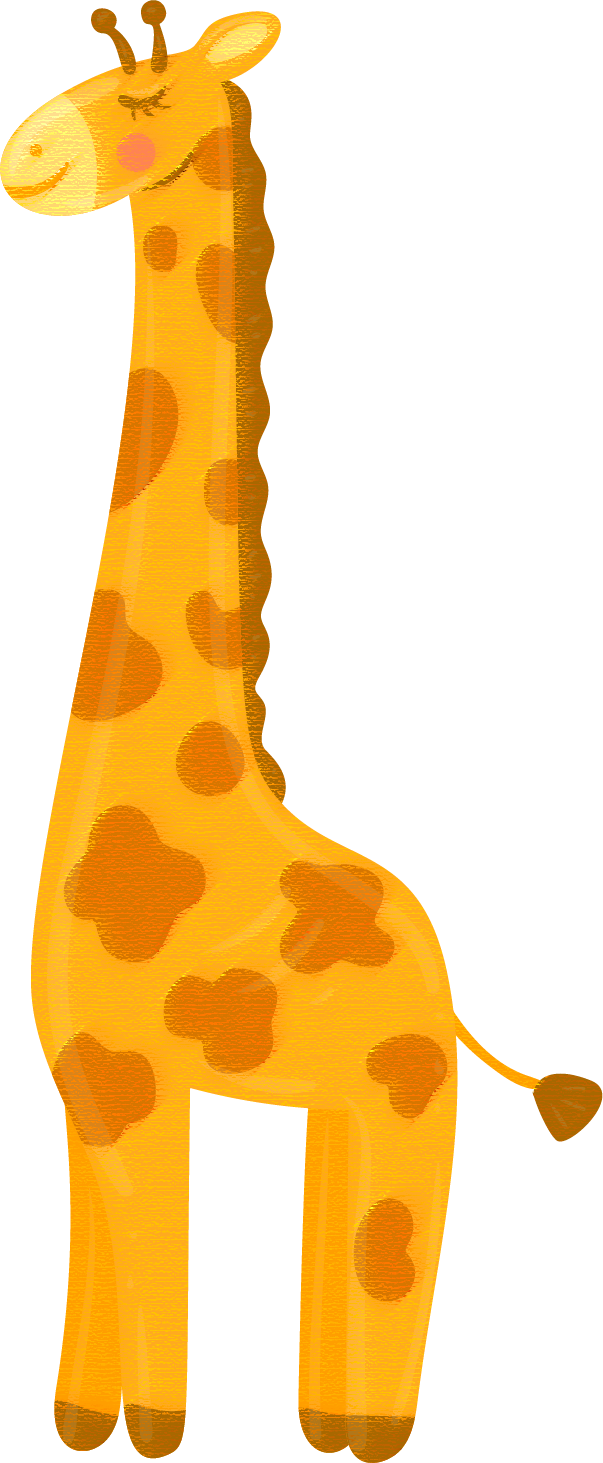 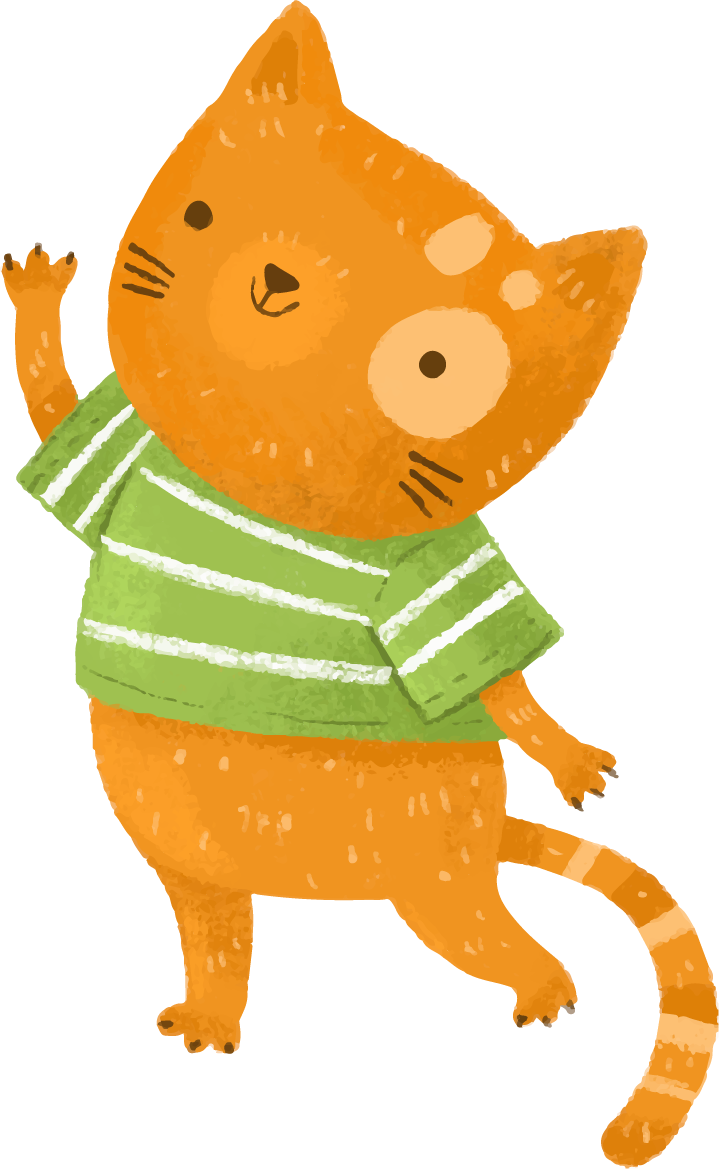 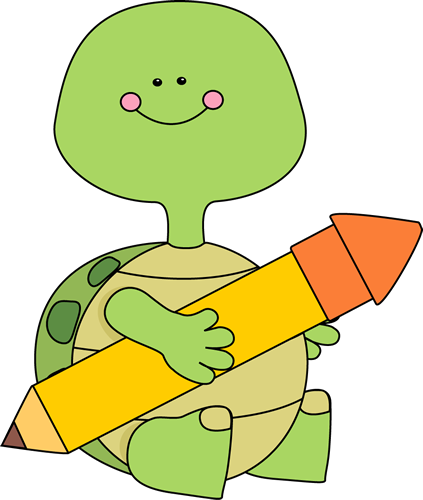 [Speaker Notes: Vì vội vàng nên bạn rùa quên viết dấu câu khi làm bài. Theo em, ý kiến góp ý của Mèo hay Hươu là đúng? Hãy giúp 3 bạn nào]
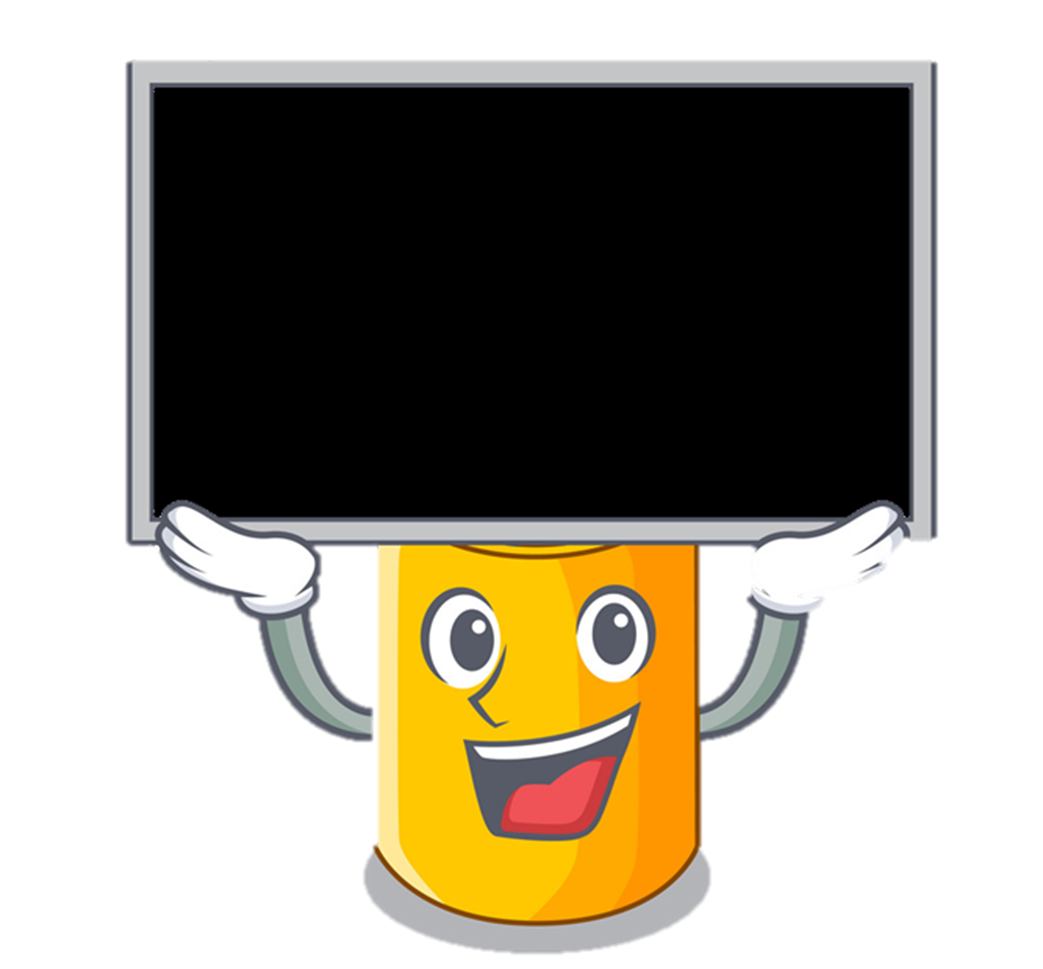 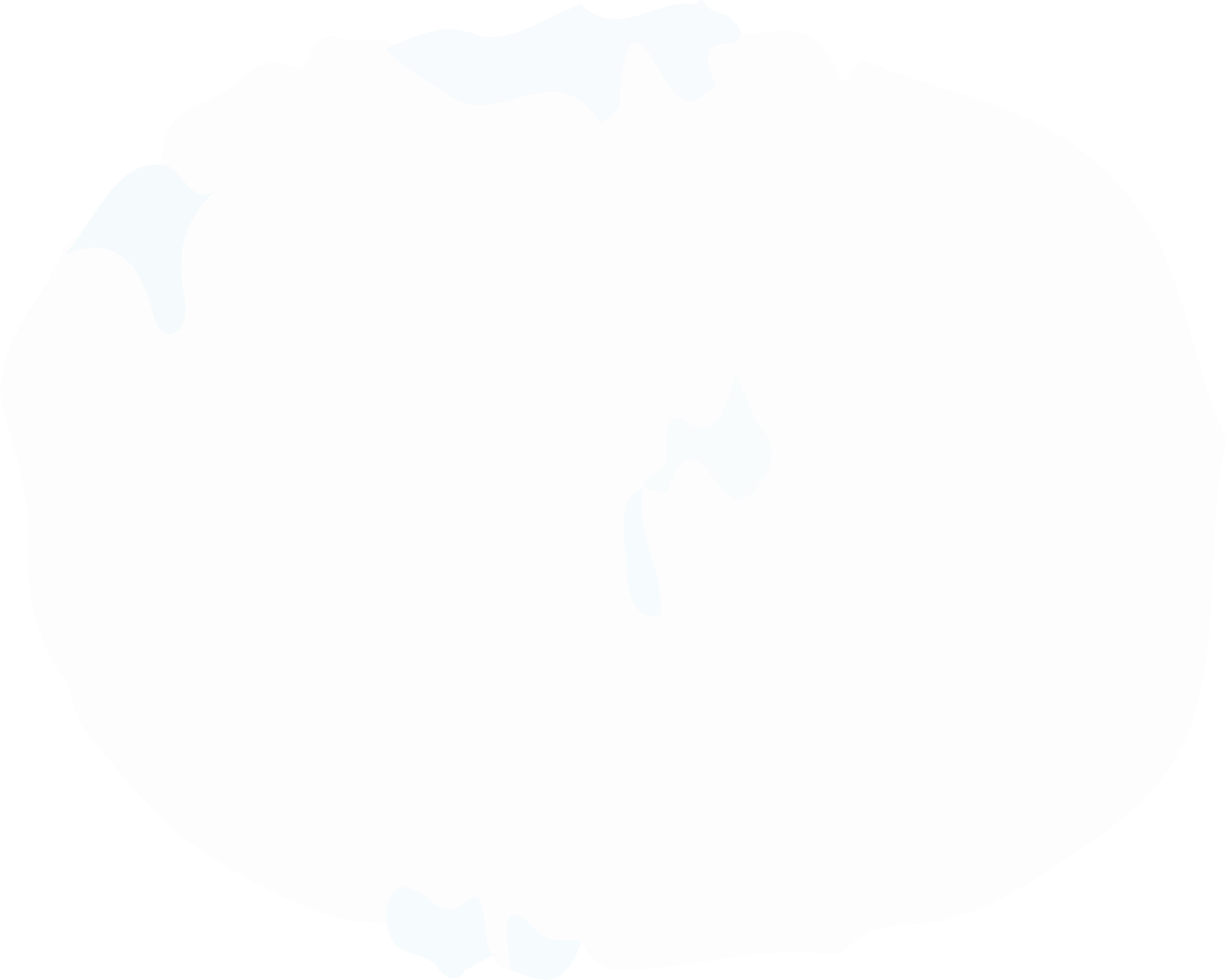 Bạn nên thêm dấu hỏi.
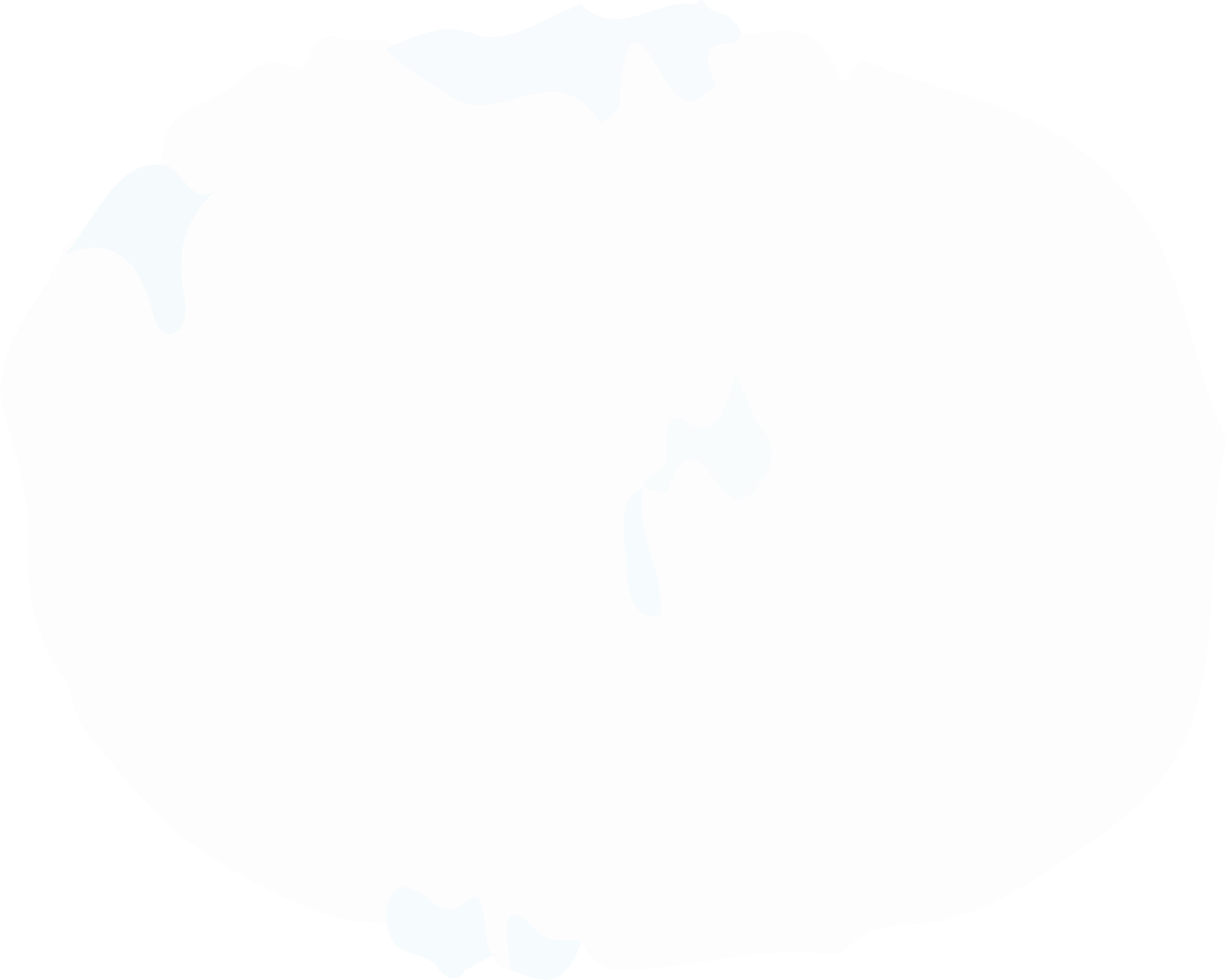 Bạn nên thêm dấu chấm.
Các bạn đi đâu đấy?
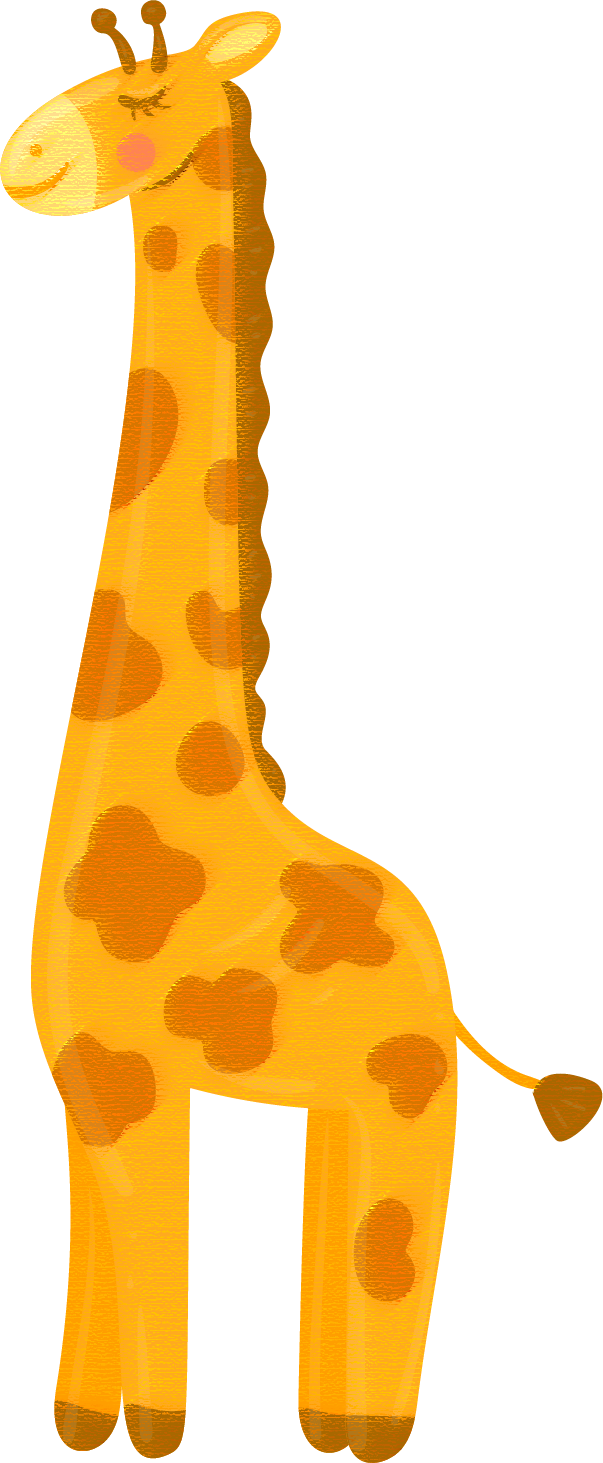 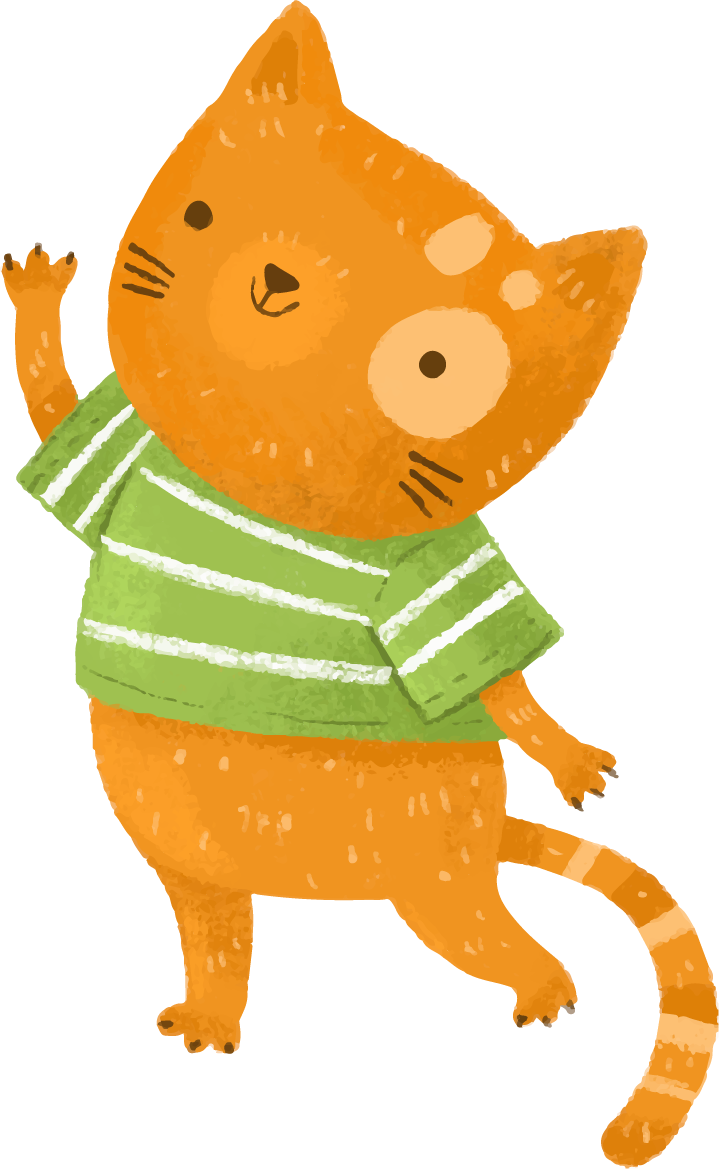 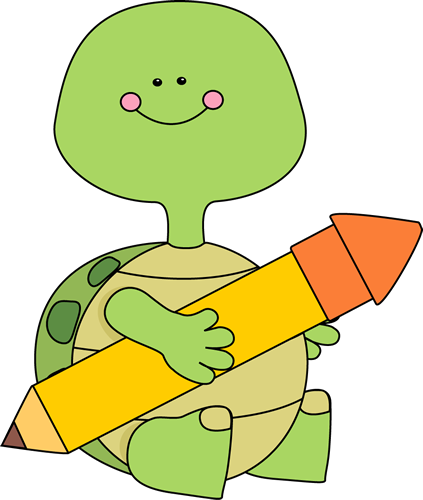 [Speaker Notes: Kết luận: …]
Dặn dò
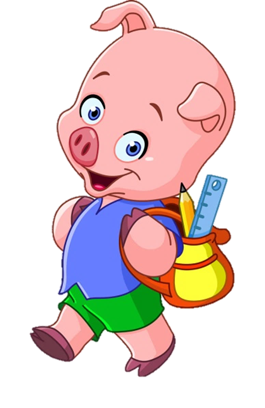